Glaciated Uplands
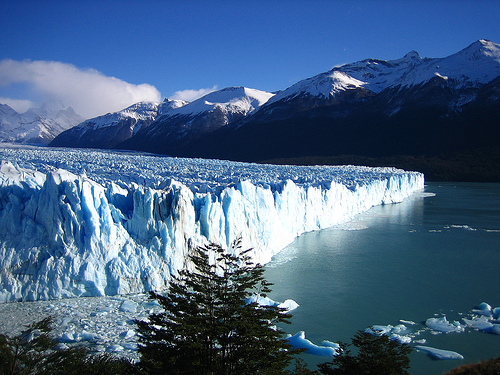 Higher Geography
Physical Environments: Lithosphere
Glaciated Uplands Outline
Glacial Ice and the Glacier as a System
Features of Glacial Erosion
Features of Glacial Deposition
Identifying Glacial Features on O.S. Maps
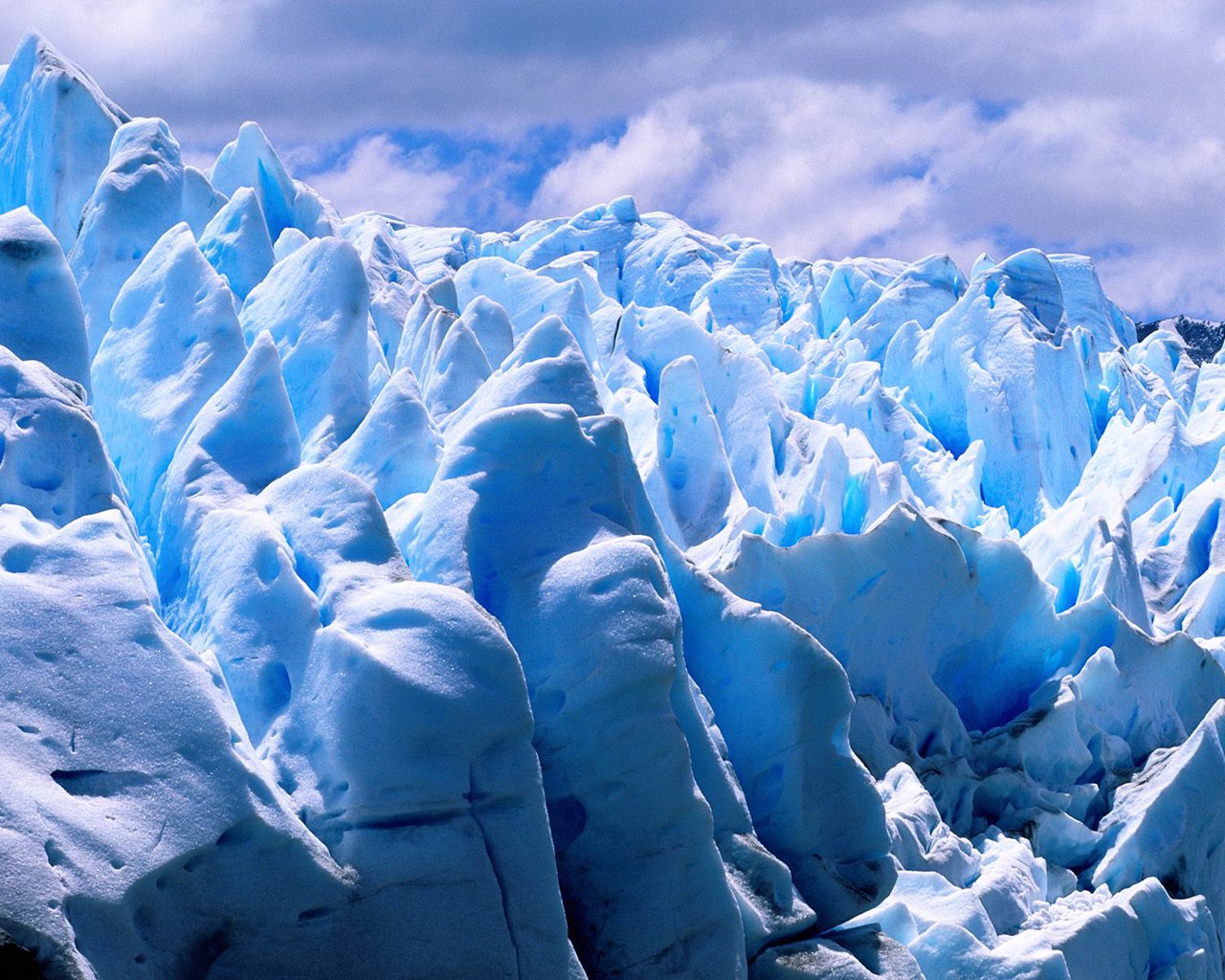 Aims of the lesson
To recap the formation of glacial ice and the glacier as a system.

To revise the glacial history of the British Isles.

To revise the processes of glacial erosion.

To learn the formation of corries, arêtes & pyramidal peaks.
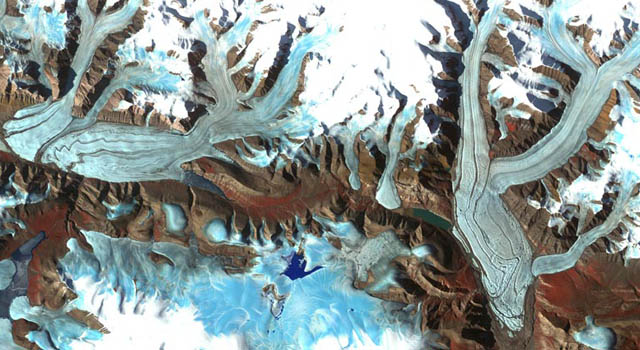 What is a Glacier?
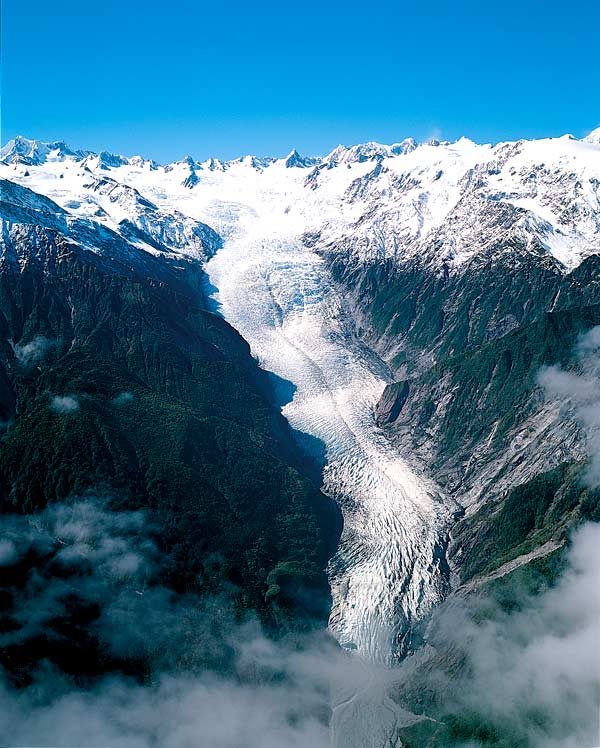 A glacier is a large, flowing river of ice that usually moves very slowly.
Largest calving event ever seen
Slow - Metres per year.
Fast - 20m per day (Jakobshavn Isbrae - Greenland)
Athabasca Glacier, Canada
Glacier Formation
Glaciers form when snow is compressed by the weight of more snow falling on top of it.

The snow is first compressed into firn crystals.

It is then further compressed into glacial ice.
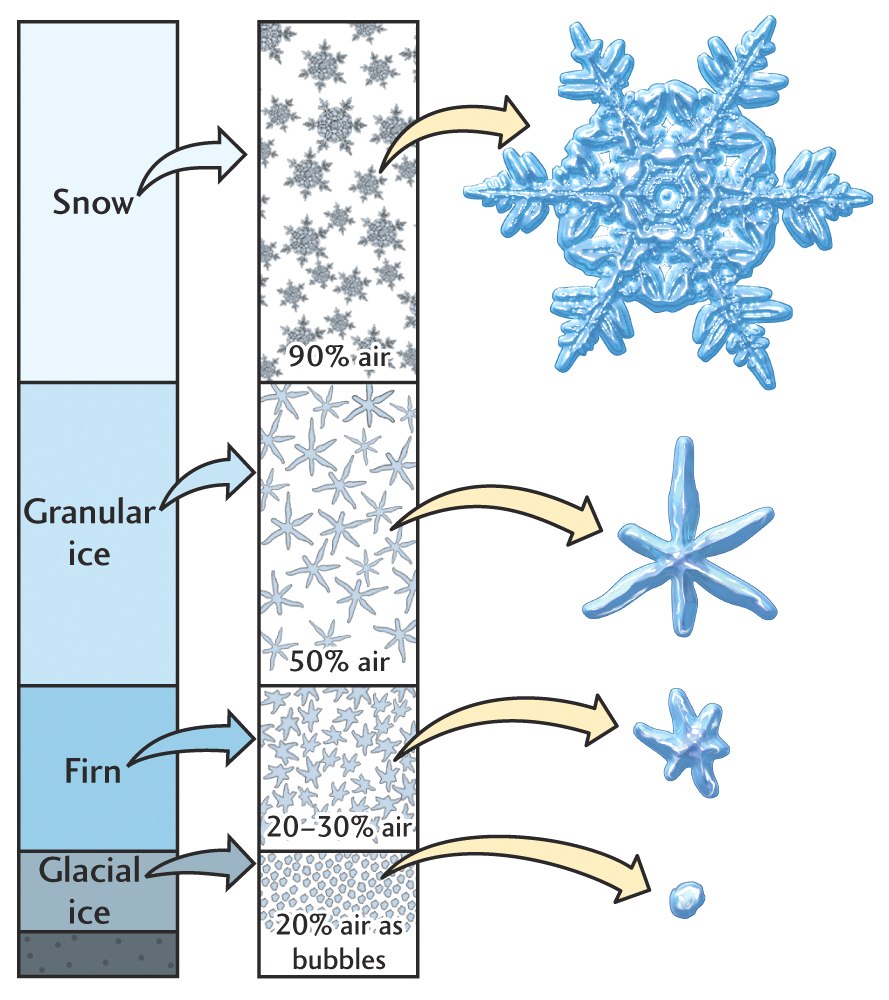 Valley Glaciers
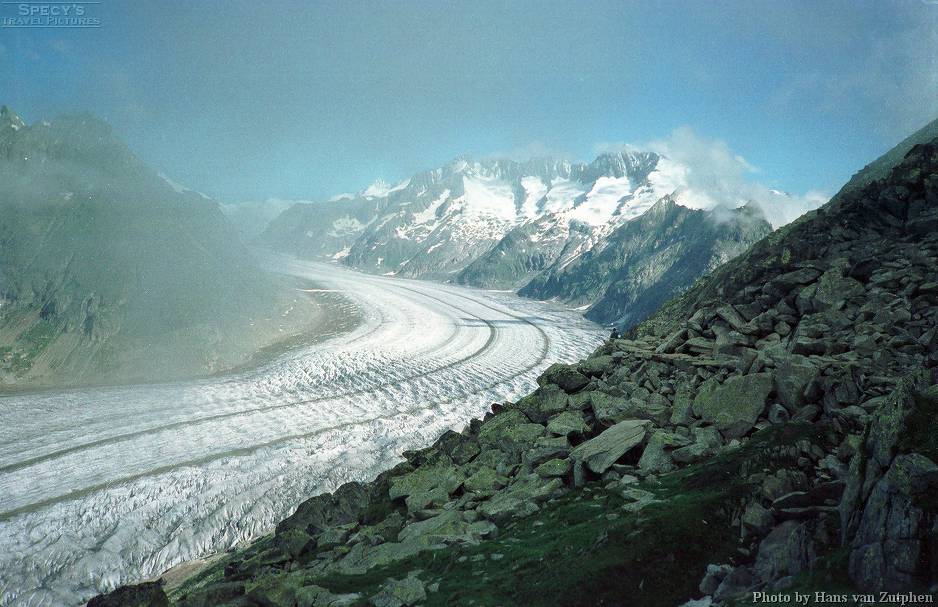 The Glacier as a System
The glacier is a system with inputs and outputs.
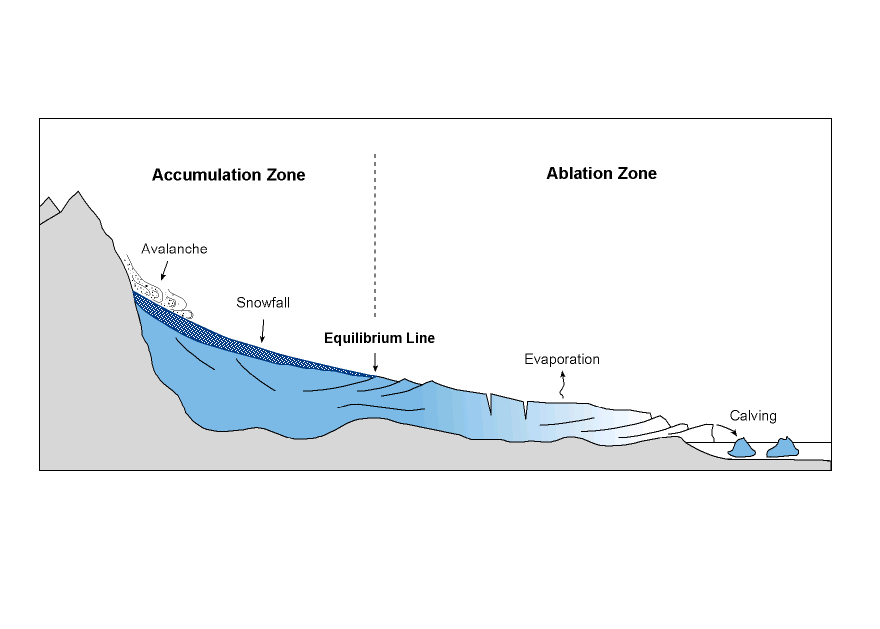 This is where the snow collects, turns into ice.
Melting and evaporation of glacial ice at its snout.
Location of Glaciated Uplands in the UK
The Pleistocene period of the ice age lasted 2½million years and has 20 different glacial and interglacial periods.
The oldest saw ice reach as far south as the Thames Severn line.
Scenery would resemble Antarctica today with 350m ice cap burying even some high mountains.
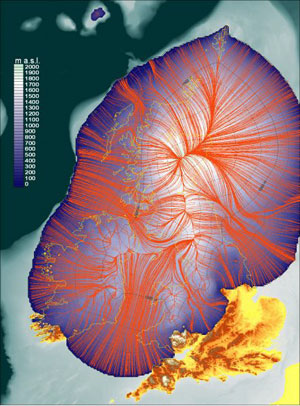 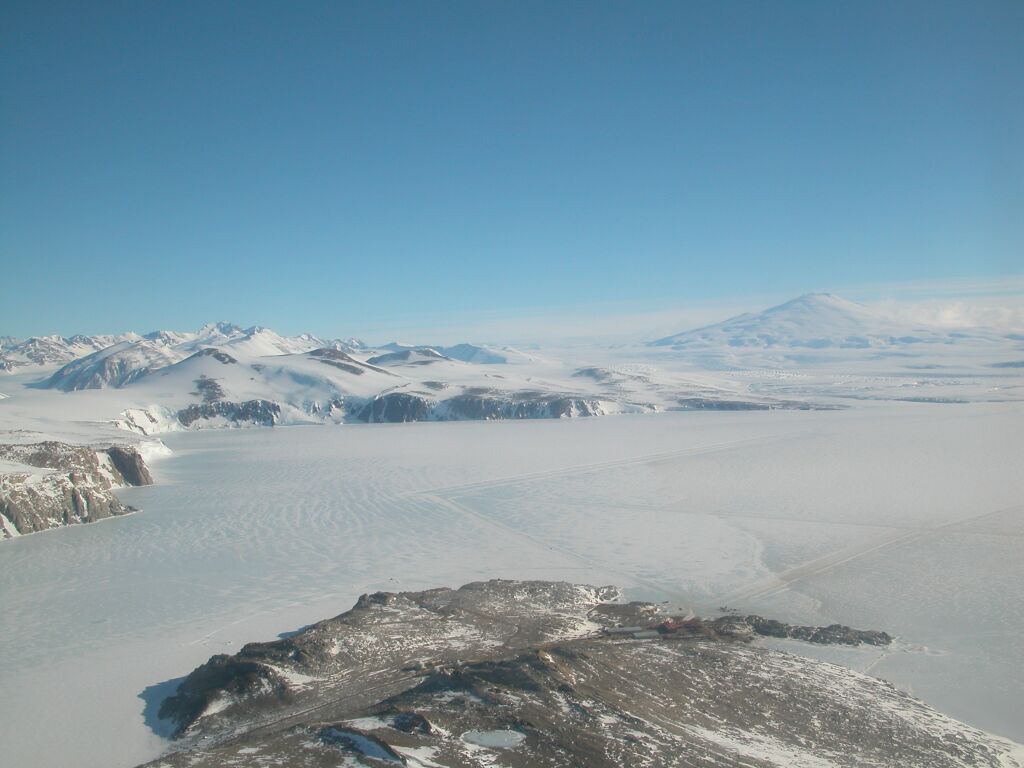 The last episode took place 10,000 years ago during the Loch Lomond Readvance.

Temperatures dropped by about 3-5 degrees Celsius and caused widespread  erosion in the upland areas and deposition in the lowland areas.
 
Intensely glaciated areas like the Cairngorms, NW Highlands and the Lake District are in sharp contrast to the southern areas or lowland areas which have been deposited with glacial drift.
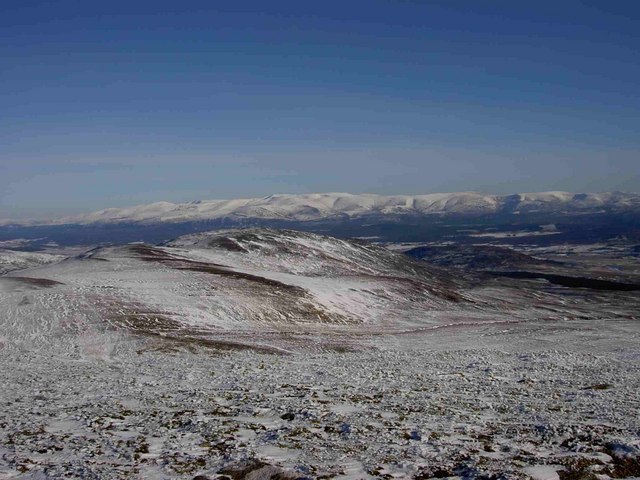 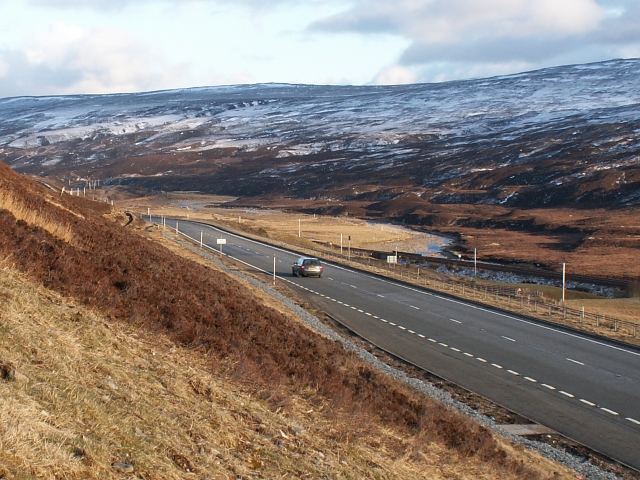 Processes of Glacial Erosion
Freeze Thaw (Frost Shattering)
Water in cracks in the rock freezes and expands.
After many cycles of freezing and thawing lumps of rock are
broken off. 

Plucking
Glacier ice freezes into cracks in rocks and when the glacier 
moves it pulls out chunks to leave a jagged surface.

Abrasion
Rocks stuck in the ice grind away the bedrock under the
glacier.
Scree - rock fragments broken
off by freeze thaw (frost shattering)
Freeze Thaw
Plucking
Glacial ice melts due to friction as it goes over an obstacle like a rock mass.

This water will almost instantly refreeze because of the overlying pressure of the ice.

It re-freezes into the cracks and crevices and as the glacier moves loose pieces of rock are pulled or torn out.
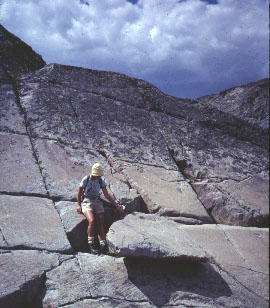 Abrasion
Abrasion: Striations
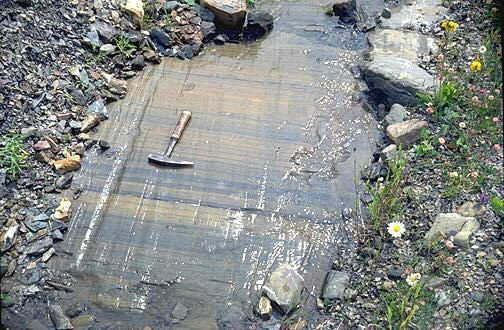 Formation of a Corrie
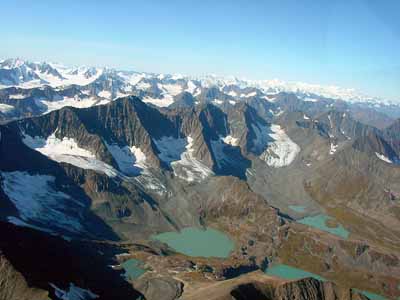 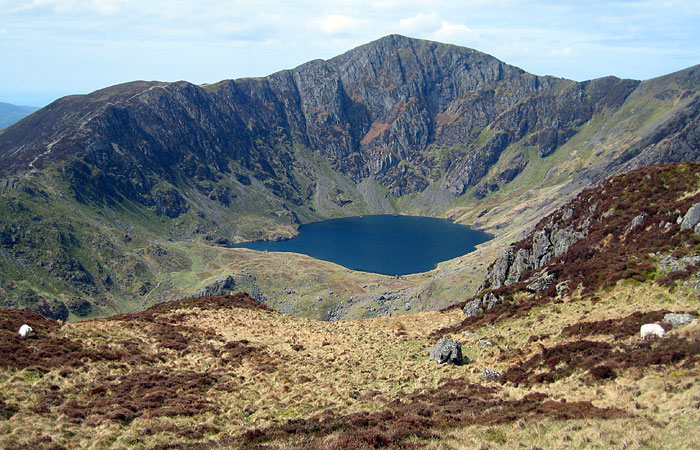 Named Example: Coire an Lochain, Cairngorms
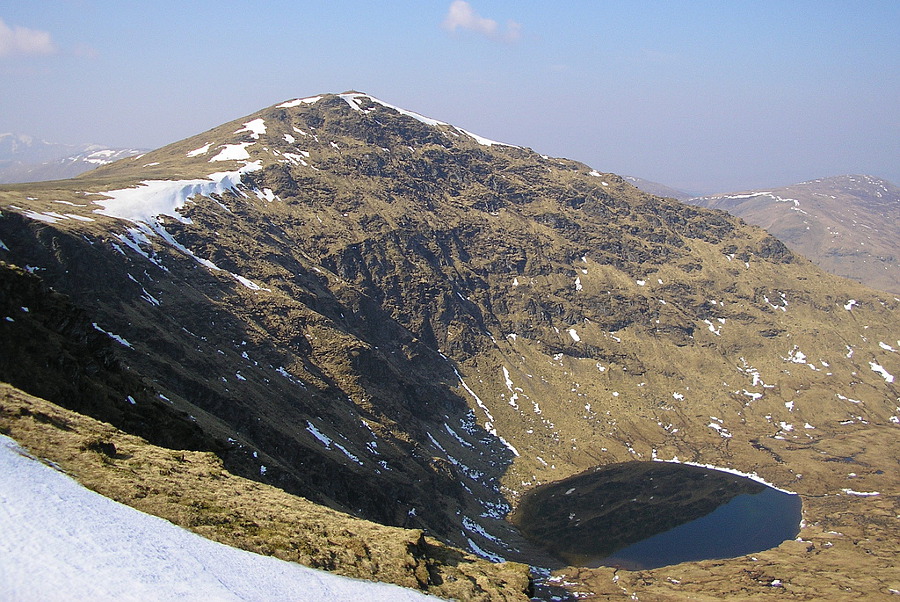 Named Example: Coire Cas, Cairngorms
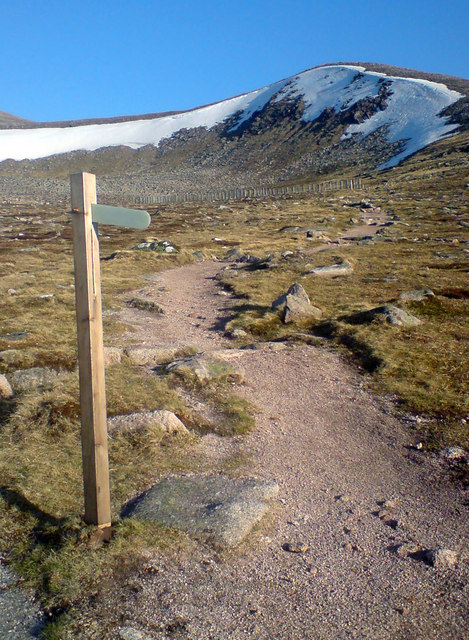 Snow collects in hollows. 
Snow compacts to ice.
Ice moves under gravity, lubricated by meltwater.
Ice moves by rotational sliding.
Abrasion deepens corrie.
Plucking steepens back and sides.
Corrie lochan (tarn) may fill hollow.
Simplification Activity
Each of you has been given a sample answer on the formation of a corrie.

Read this carefully.

On lined paper I want you to simplify it down to 6 bullet points.

You should also include an annotated diagram.
Organise your bullet points into 3 headings:
Before Glaciation


During Glaciation


After Glaciation
Arêtes
Arêtes are formed when 2 corries are found back to back.
Plucking and freeze thaw action erodes the backwall of both corries towards each other.
A steep knife-edged ridge of rock is created.
Named Example: Striding Edge, Lake District
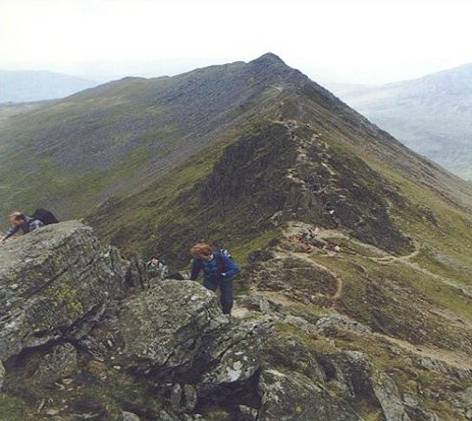 Pyramidal Peaks (Horns)
Found where 3 or more corries are located in the same mountainside.

Named Example: The Matterhorn, Swiss Alps
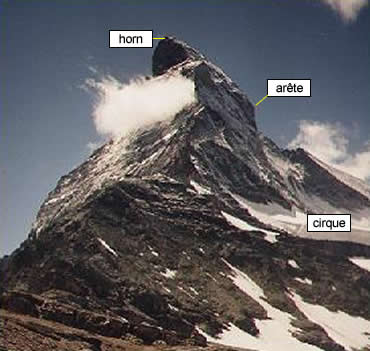 Homework
With the aid of annotated diagrams, explain the processes involved in the formation of a corrie. 

(9 marks)
Tips: 
Must have a well annotated diagrams (could be before, during and after glaciation), 
Explanations should include processes at work e.g. abrasion, plucking, rotational sliding and their resulting effects on the land. 
Refer to your diagrams throughout.
Named example!
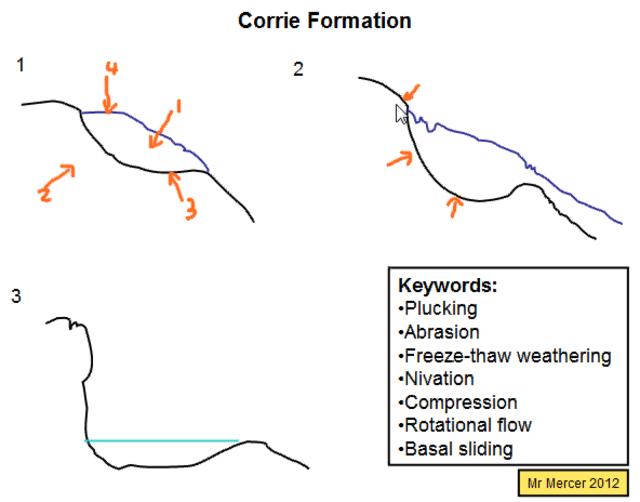 Summary
So far we have…
recapped the formation of glacial ice and the glacier as a system.

revised the glacial history of the British Isles.

revised the processes of glacial erosion.

learnt the formation of corries, arêtes & pyramidal peaks.
Unscramble the Words!
lkpugnic
plucking
rotational slip
qrueic
taialnoort lpis
cirque
Coire Cas
Lake District
ockr pil
oierC sCa
eLak iicDtstr
rock lip
abrasion
ioaarbsn
acirelg
firn
ifrn
glacier
Aims of the lesson
To revise the formation of a 
U-shaped Valley (Glacial Troughs),
Hanging Valley
Ribbon Loch

To learn the formation of a Roches Moutonnées

To learn the formation of a Crag & Tail
U-Shaped Valley
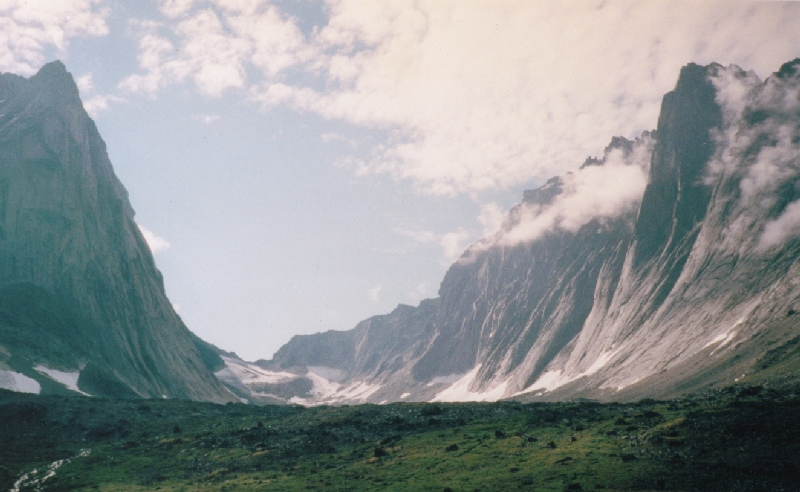 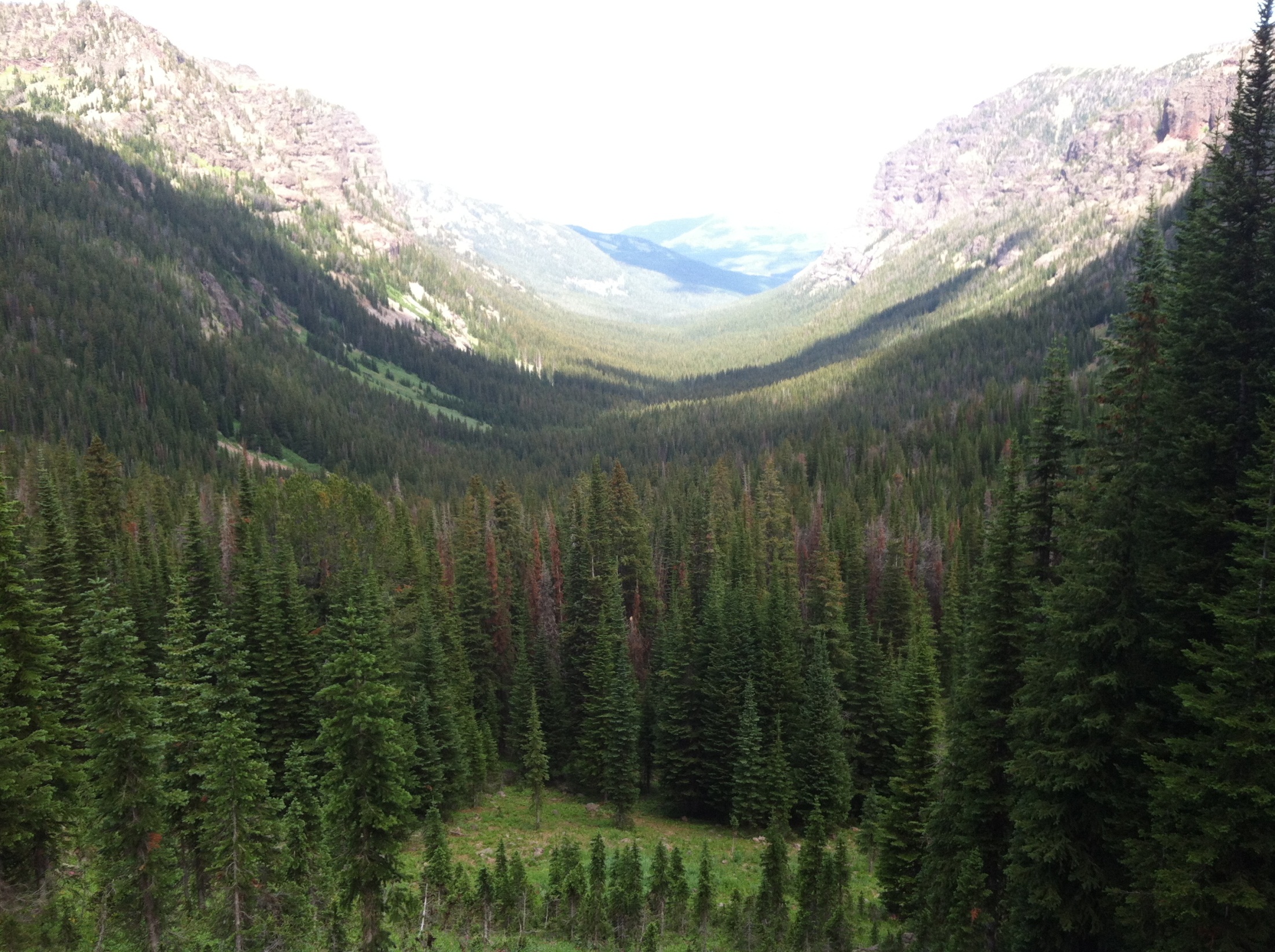 U-Shaped Valley (Glacial Trough)
When a glacier erodes its valley, a classic U shape is formed, with steep side walls and a wide flat valley floor.

U shaped valleys start life as V shaped river valleys that existed before glaciation.  

Plucking and freeze-thaw action truncate spurs of rock and steepen the valley sides.

Abrasion deepens and flattens the valley floor. Over time the valley also becomes straighter. 

Named Example: Glen Avon, Cairngorms
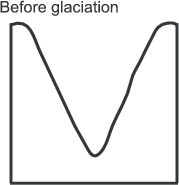 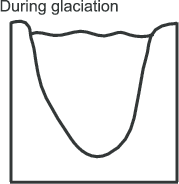 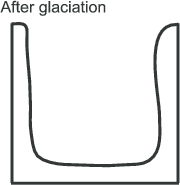 Misfit Stream
After glaciation when the ice melts, the river which originally flowed on the floor of the V-shaped valley may once again begin to flow through the U-shaped valley.

It is now called a Misfit Stream.  It is so called because it looks out of place in the now large valley and also because it did not contribute to its formation.
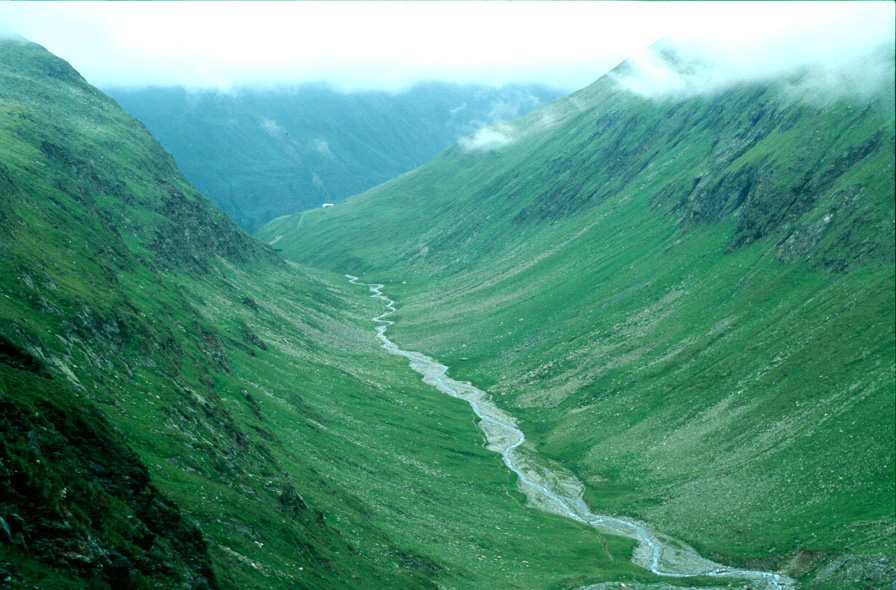 Ribbon Lochs
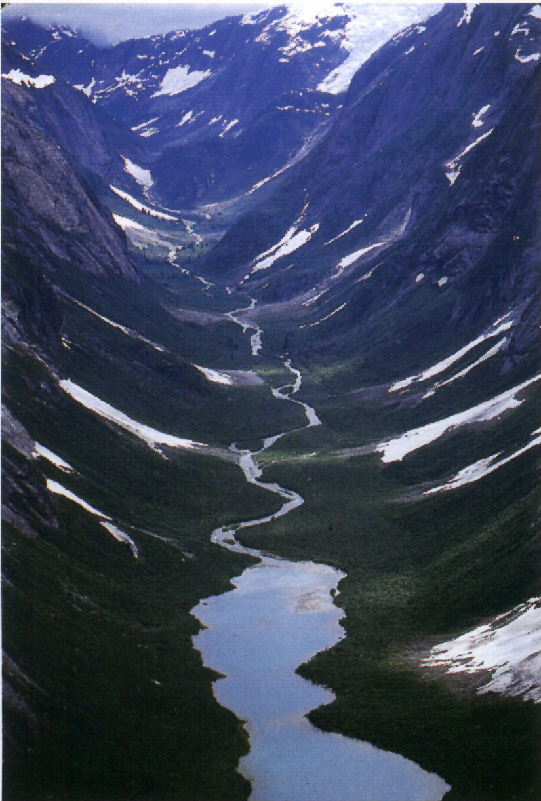 At some points in the U-shaped valley, glaciers erode more deeply than elsewhere because:

the rock was softer and more easily eroded 

or 

the ice was thicker at this point and therefore more powerful.

Where ice did this, it would create an overdeepened hollow which after glaciation filled with meltwater to become a Ribbon Loch.

The lake takes on the same shape as the valley in which it was formed – so tends to be long and quite narrow.

Named Example: Loch Avon, Cairngorms
Draw an annotated fieldsketch of this landscape to show evidence of glaciation.
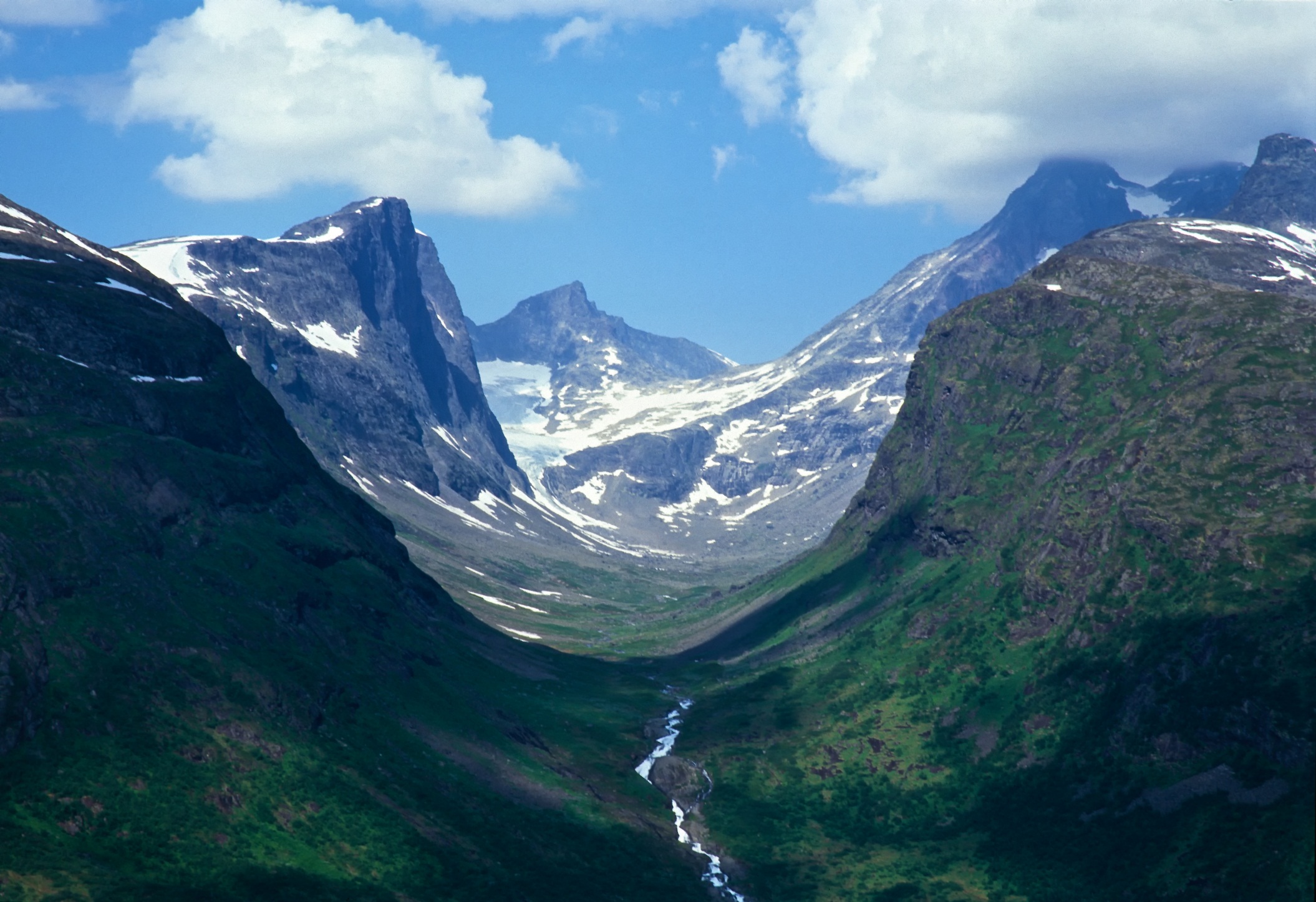 Roches Moutonnées
As a glacier flows down a valley it will encounter more resistant rock types.

If it cannot completely erode the rock it will instead smooth one side by abrasion and pluck rocks from the other.

These landforms allow us to see what direction glaciers where flowing in.

Examples found in Grantown on Spey.
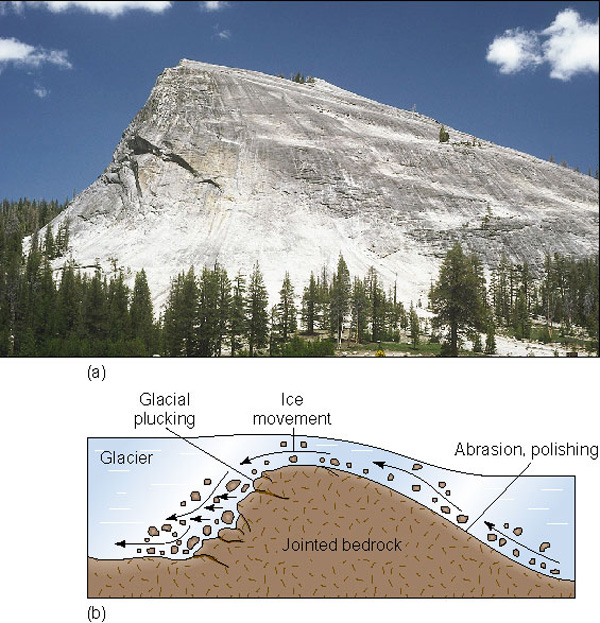 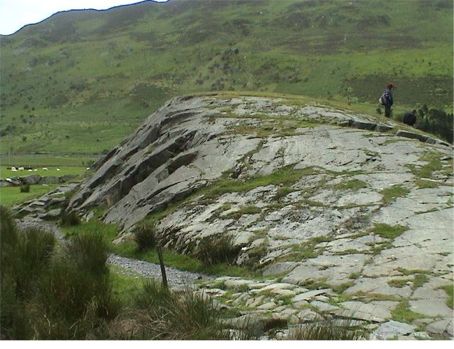 Diagram Memory Activity
In groups, you are going to learn about the formation of a roches moutonnées.

Each of you will create an exact copy of my diagram.

You will come up to the front in turns and bring back information to your group.
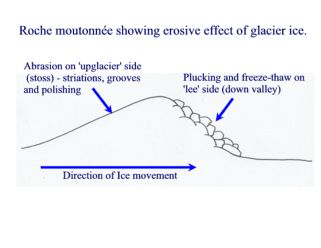 Crag & Tail
Formed when hard, resistant rock shields softer rock  behind it from glacial erosion.
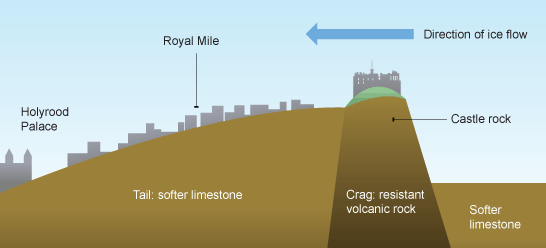 Named Example: Edinburgh Castle
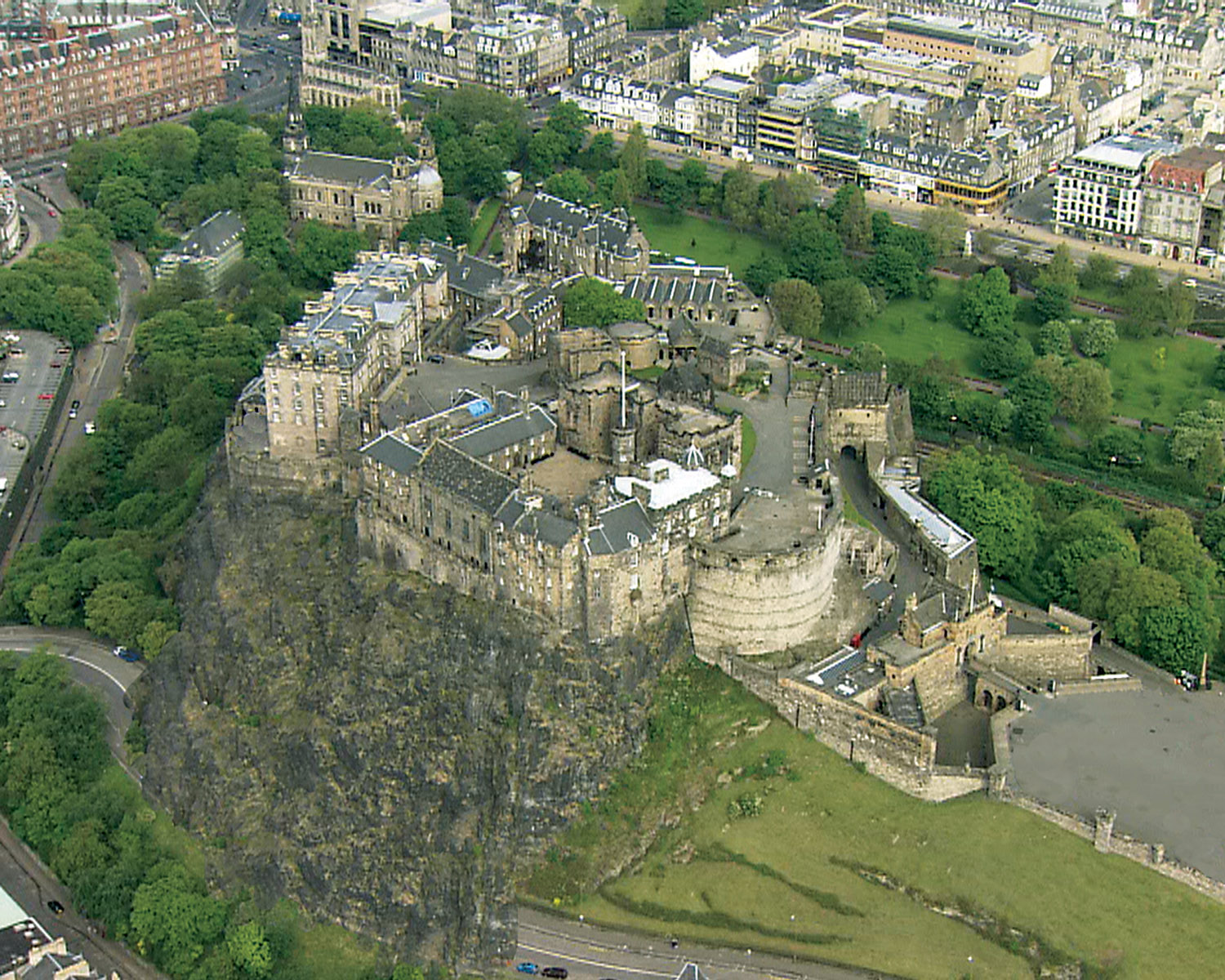 Summary
So far we have…
revised the formation of a 
U-shaped Valley (Glacial Troughs),
Hanging Valley
Ribbon Loch

learnt the formation of a Roches Moutonnées

learnt the formation of a Crag & Tail
Past Paper Question
Choose one feature of glacial erosion visible in the image.  With the aid of a diagram explain its formation. (4 Marks)
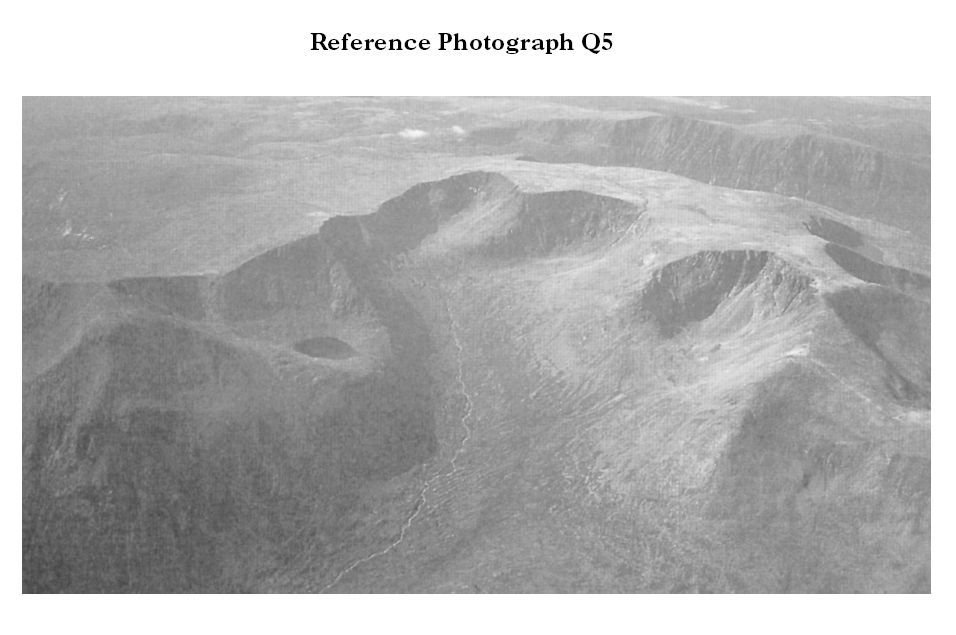 Aims of the lesson
To learn about the formation of drumlins.
To learn about the formation of ice marginal moraines:
Terminal
Lateral 
Medial
To learn about the formation of erratics.
Landforms of Glacial Deposition
The overall name given to material deposited by a glacier is drift.

Drift can be divided into 2 groups:
Till: Sediments directly deposited by the ice.
Fluvioglacial Deposits: Sediments that are deposited by glacial meltwater.
Till Deposits
Till deposited by the glacier results in the formation of two main landforms:

Drumlins

Moraines

Till is unsorted, made up of different sizes and types of rock e.g. boulder clay
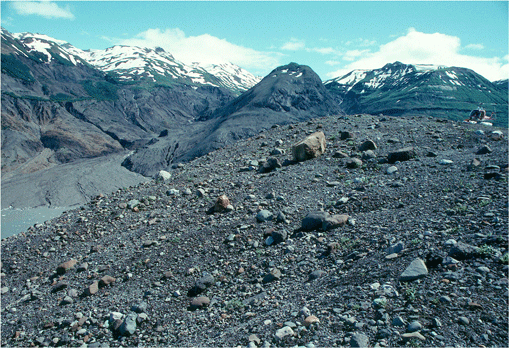 Drumlins
Streamlined hillocks formed of till with a core of rock.
Often found in groups.
Steeper stoss side than lee side.
Indicate direction of ice flow.
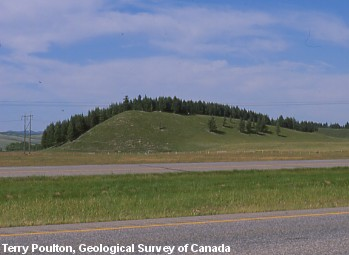 Drumlins
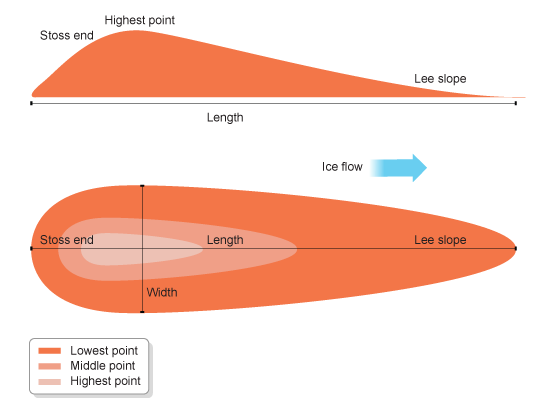 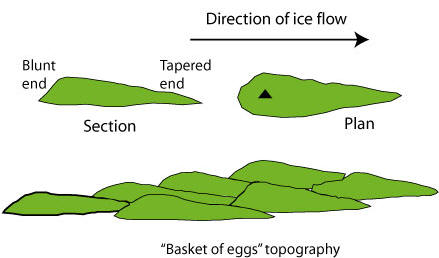 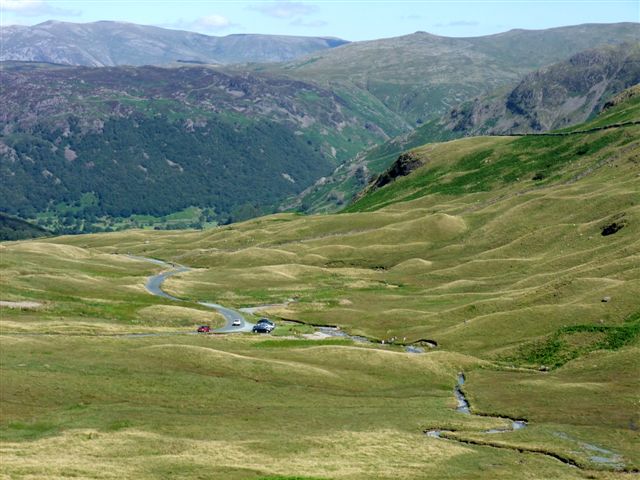 Moraines
These are ridges of till that build up along the margins of a glacier.
They are mainly as a result of:

The dumping of debris from melting ice.

Material being pushed in front of the glacier.
1. Terminal Moraines
Mark maximum extent of the glacial advance.
Mound of till running across the valley at right angles to glacier flow.
After glaciation these ridges hold back lochs.
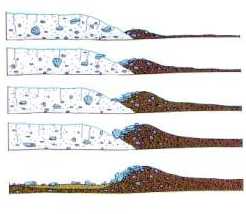 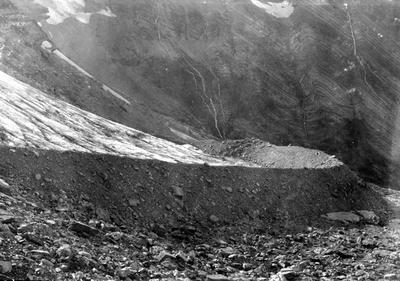 2. Lateral Moraines
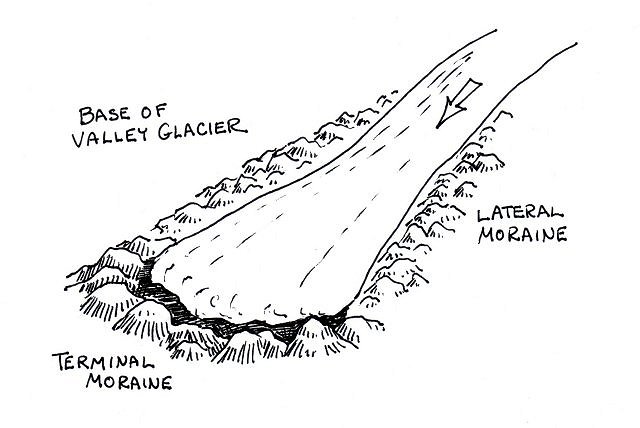 Develop on the edge of an advancing glacier.

Form from debris eroded by the advancing ice on the valley sides.
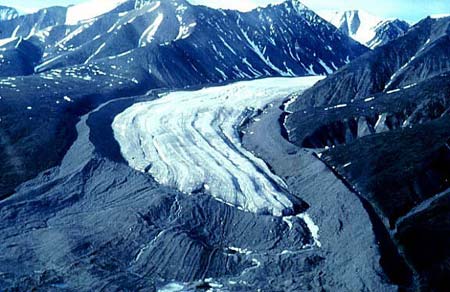 3. Medial Moraines
These form when two glaciers flow together.

The lateral moraines of each glacier merge to form a medial moraine.
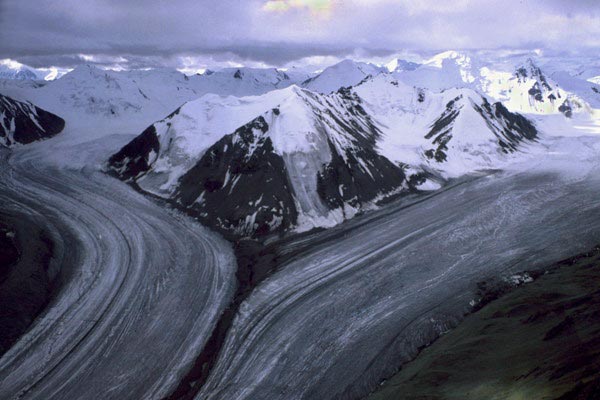 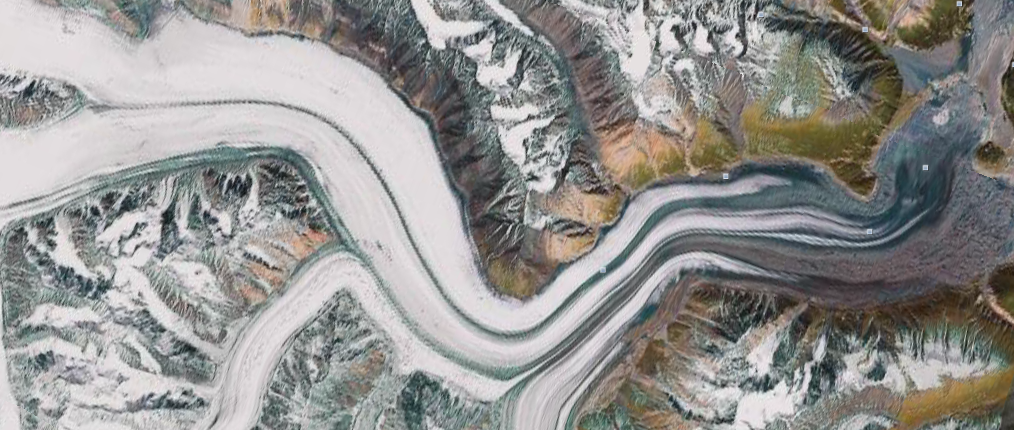 Erratics
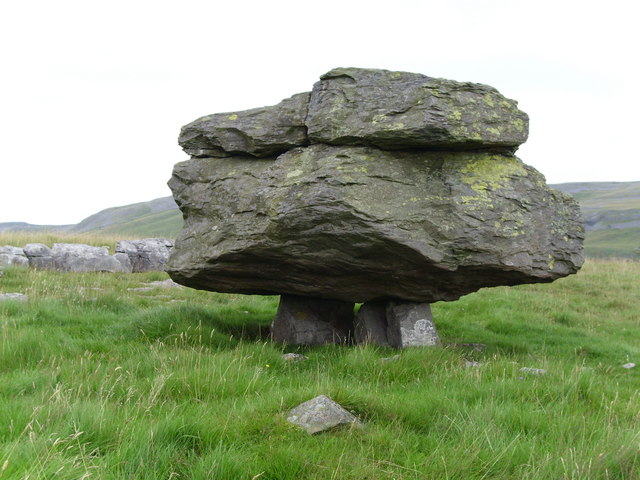 Erratic in New York City
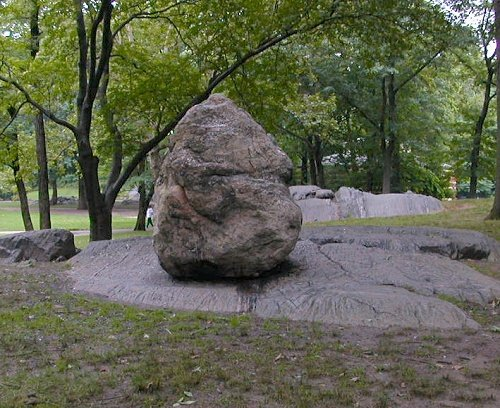 True or False?
The general name given to glacial deposits is till.
The lee slope of a drumlin points in the direction of glacier flow.
Till is described as being a sorted deposit.
Terminal moraines mark the maximum extent of a glacier.
Medial moraines can only form during glaciation.
An erratic does not indicate the direction of glacier flow.
Summary
So far we have…
learnt about the formation of drumlins.
learnt about the formation of ice marginal moraines:
Terminal
Lateral 
Medial
learnt about the formation of erratics.
Know your named examples
Named Example
Landform
Gaping Gill

Coire Cas

Glen Avon

Malham Cove

Edinburgh Castle

Grantown on Spey

Ingleborough
U-Shaped Valley

Limestone Pavement

Crag & Tail

Roches Moutonnees

Corrie

Pothole

Stalactites, Stalagmites & Pillars
Aims of the lesson
To learn about the formation of outwash plains.

To learn about the formation of eskers & kames
Fluvioglacial Deposits
During deglaciation, vast amounts of meltwater are released often at high velocity.

This deposit is sorted as it is transported by the meltwater.
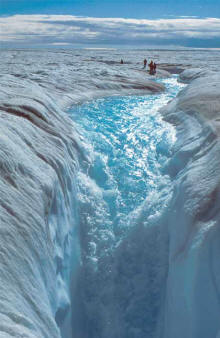 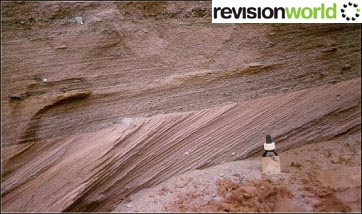 Carousel Activity
On each desk there are some resources describing one of 4 landforms created by fluvioglacial deposits.
Outwash Plains
Eskers
Kames
Kame Terrace
Collect notes on each landform.
Outwash Plains
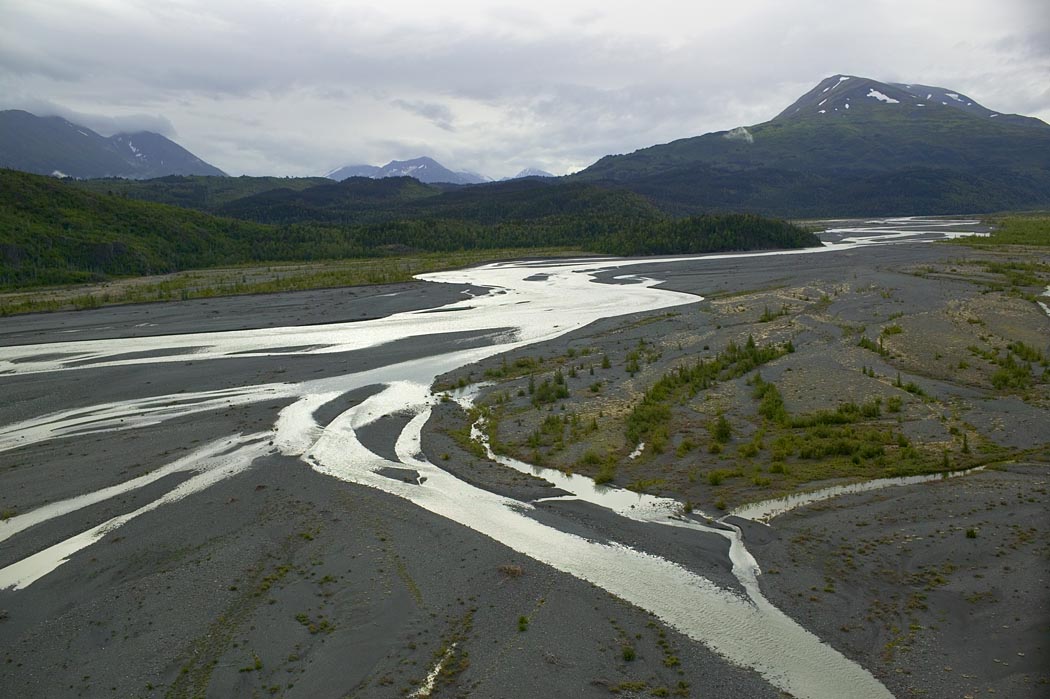 Eskers
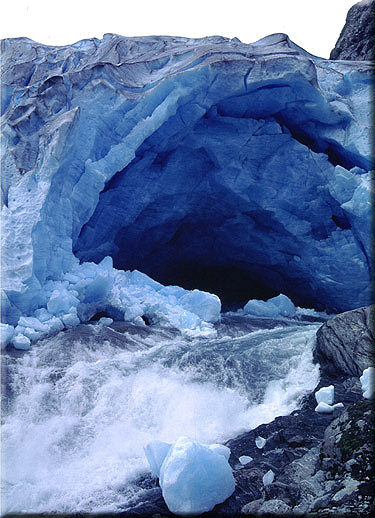 Glacial streams are found under the ice-sheet.
They are loaded with debris (sand and gravel) carried by the meltwater.As the ice-sheet retreats, the river deposits its load.
glacier
river flowing under ice depositing sand and gravel
Eskers
An esker is a steep-sided, long, winding ridge, made up of gravel and sand.
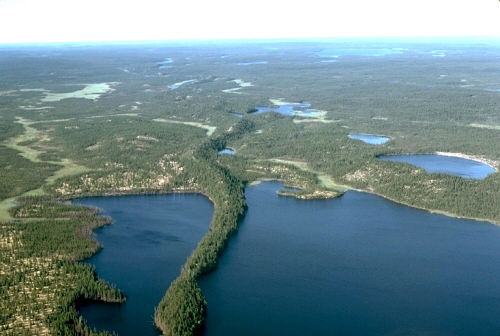 Kames
Formed close to the ice margin, these are small, mound-shaped hillocks consisting of alternating layers of sand and gravel.

Kames composed mainly of gravel tend to have steeper sides while those formed mainly of sand are gentler and more rounded.
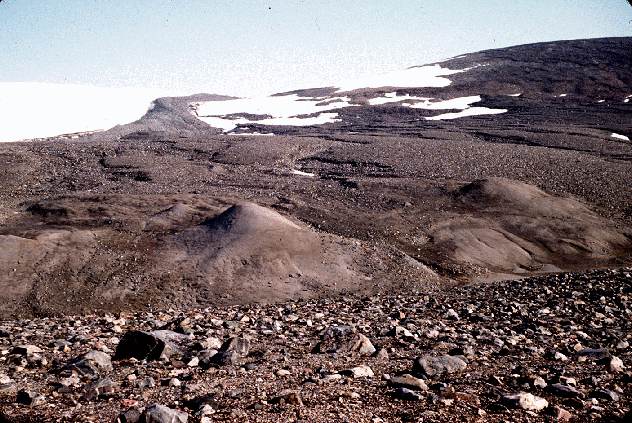 Kame Terraces
These are fluvioglacial benches with level or gently sloping tops.
Often, they were built up by meltwater streams depositing sand and gravel between the ice margin and the ice-free slopes.
Named Example: Dunkeld & Pitlochry
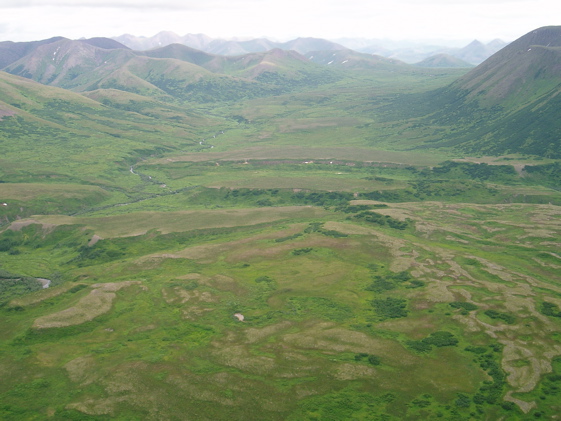 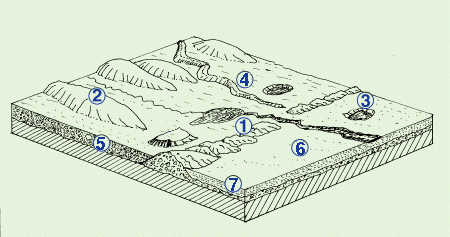 Identify the features shown on the diagram by matching 
the numbers to the names given.
Esker;  Terminal Moraine;  Till (Ground Moraine/Boulder Clay);  Outwash Plain;  Drumlin;  Kettle;  Outwash Sands and Gravels.
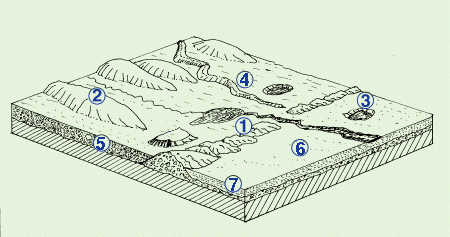 1 is a Terminal Moraine. A hummocky ridge of unsorted stones, boulders and clays dumped by the glacier at the furthest point it reached 

2 is a Drumlin. A long, rounded mound of till, moulded under the flowing ice. Its narrower end points in the direction that the ice was moving. They usually occur in groups (swarms) 
 
3 is a Kettle. A water filled hollow left when a block of ice in the till or outwash melted to leave a hollow 

4 is an Esker. A long, winding ridge of sands and gravels left by a stream which ran in an ice tunnel under the melting glacier
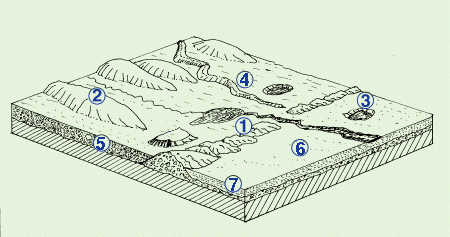 5 is Till (Ground Moraine or Boulder Clay). A mixture of broken rocks and clay plastered over the bedrock under the base of the glacier 

6 is an Outwash Plain. A nearly flat expanse of sorted sands and gravels washed out of the glacier and carried beyond the terminal moraine 

7 is Outwash sands and gravels. The meltwaters washed these away from the glacier, rounding off angular stones and depositing them in layers.
Summary
So far we have…
learnt about the formation of outwash plains.

learnt about the formation of eskers & kames
Aims of the lesson
To learn how to identify glacial landforms on O.S. Maps.
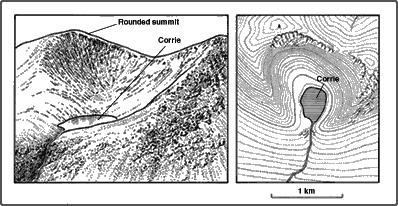 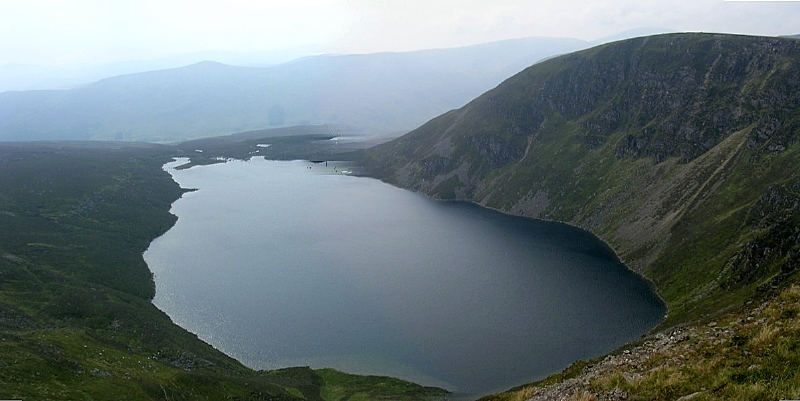 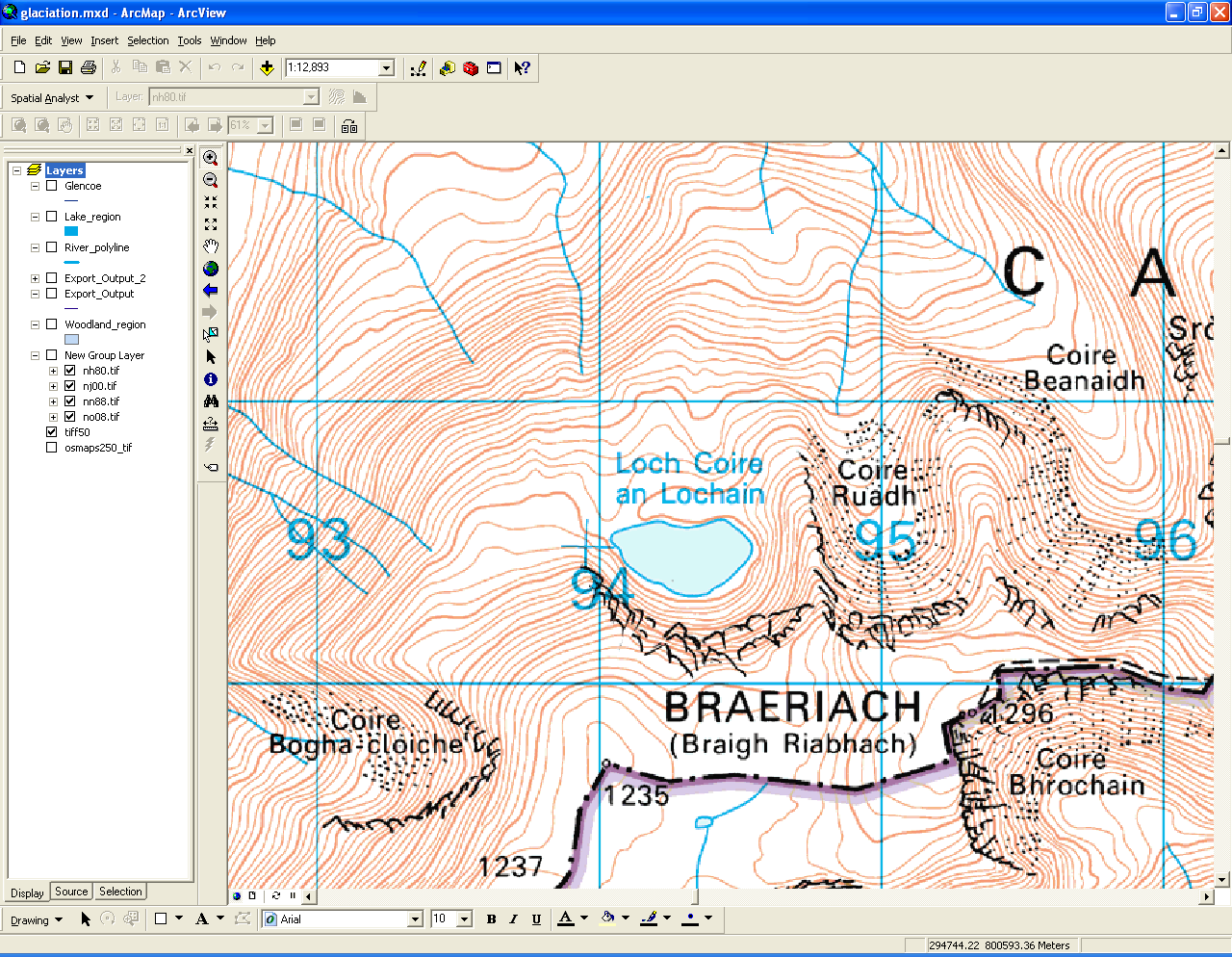 Steep sided hollows formed high up on mountains
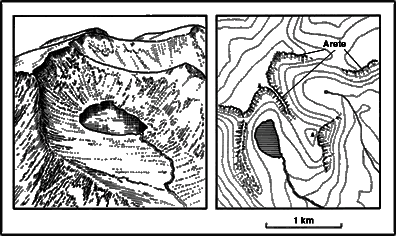 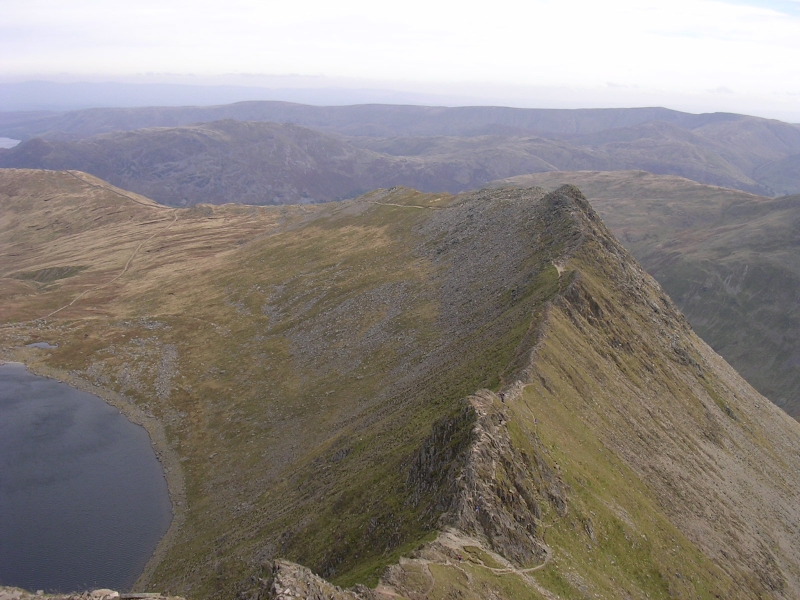 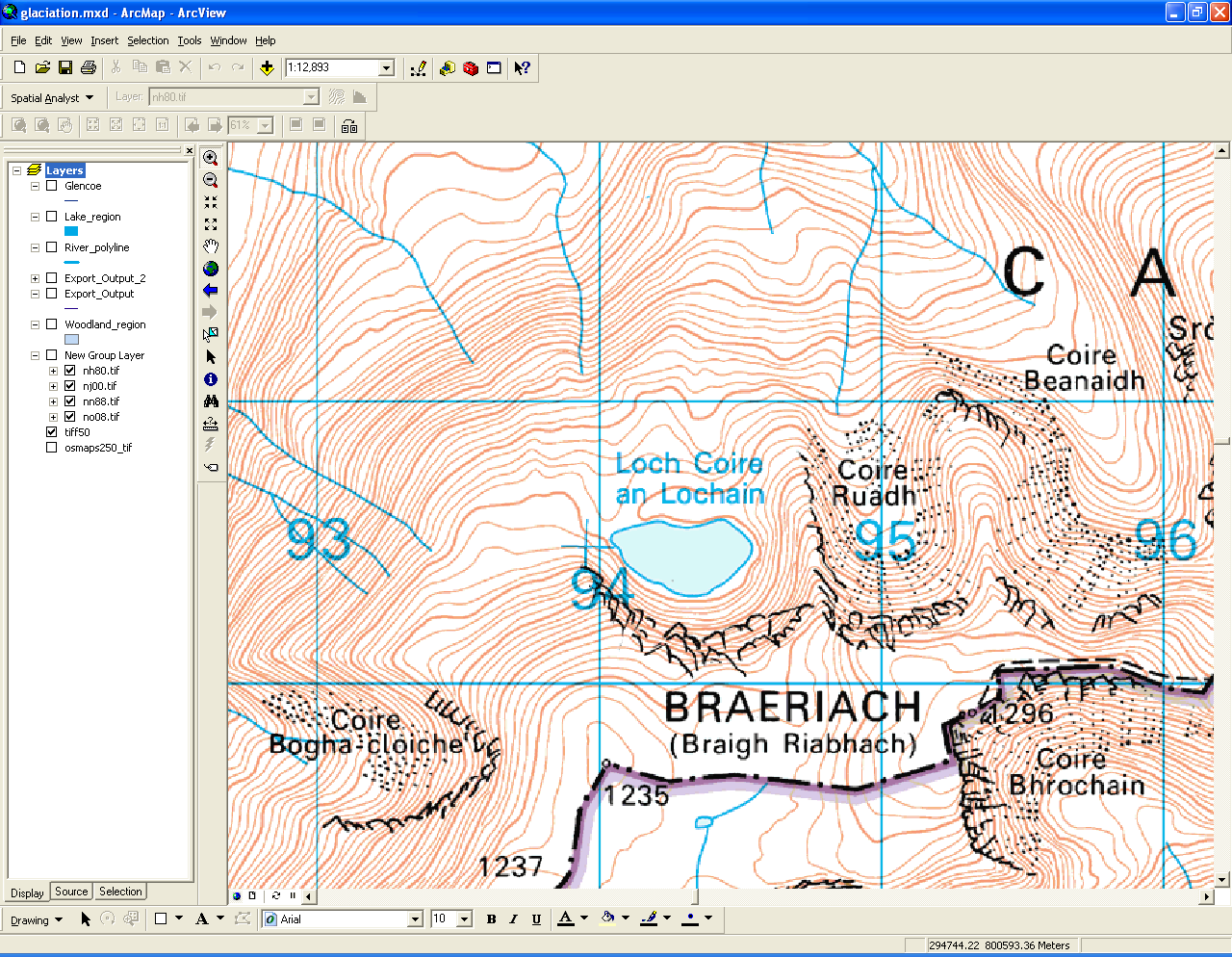 If two corries form next to each other, they will leave a sharp ridge between them called a ________________.
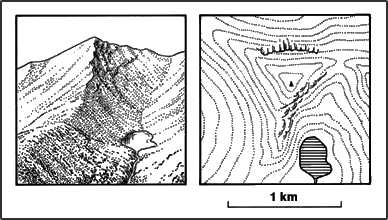 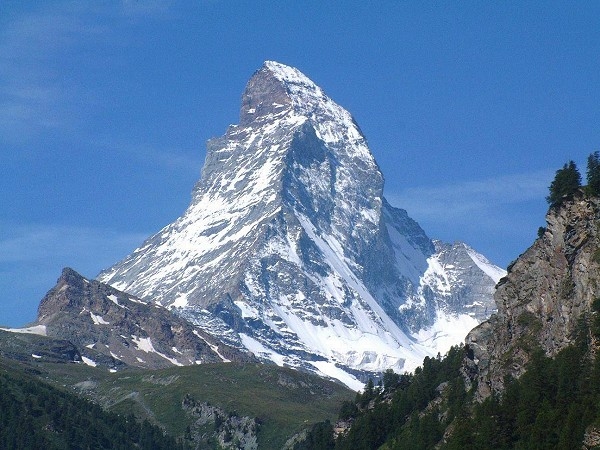 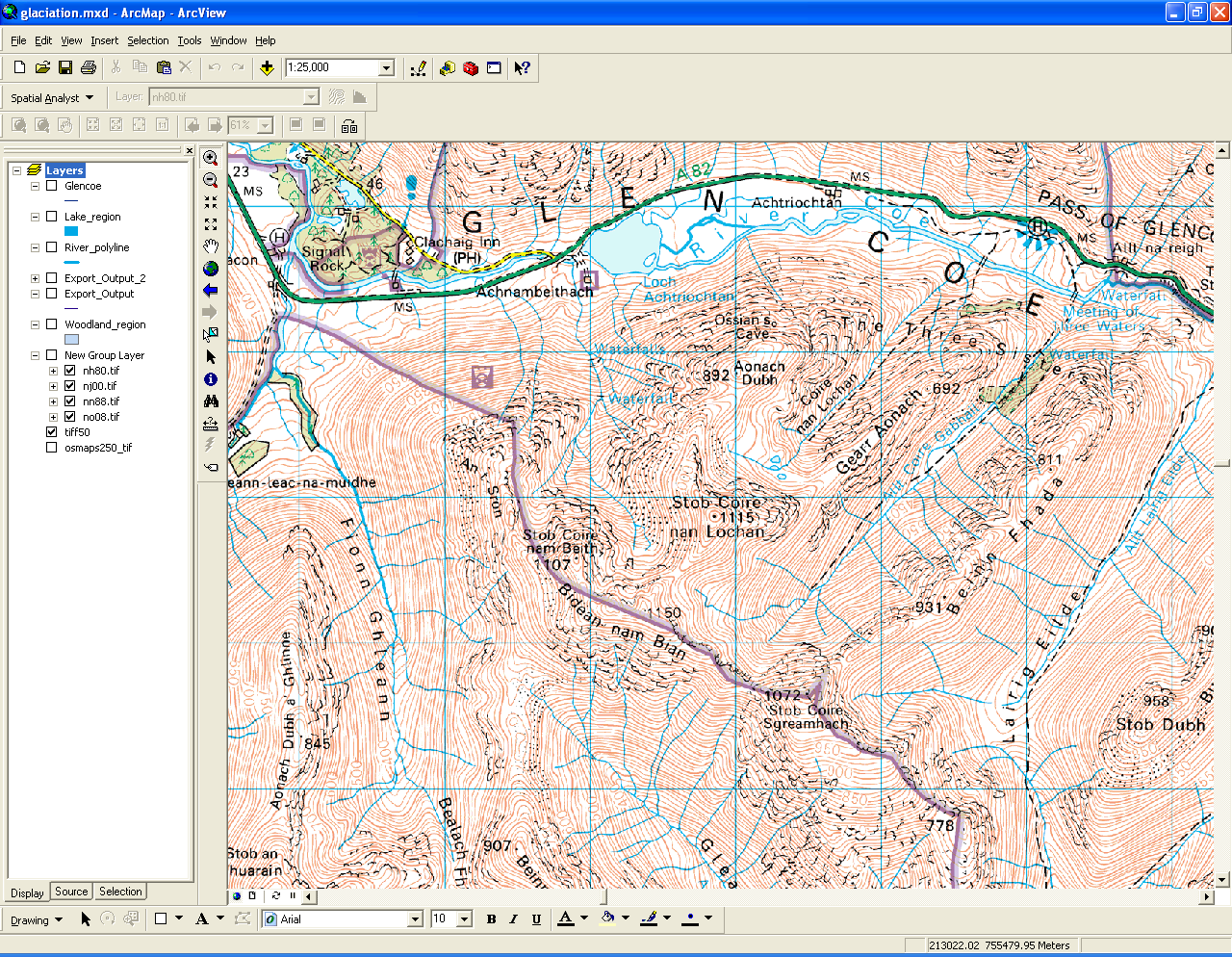 If three corries form around a mountain, they cut back and leave a Pyramid in the middle.
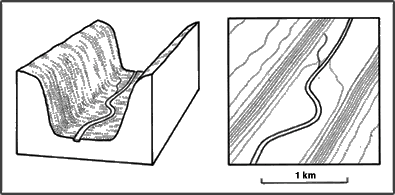 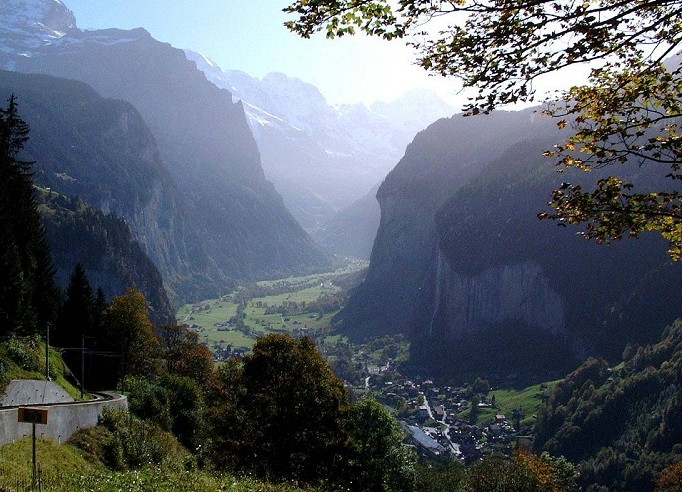 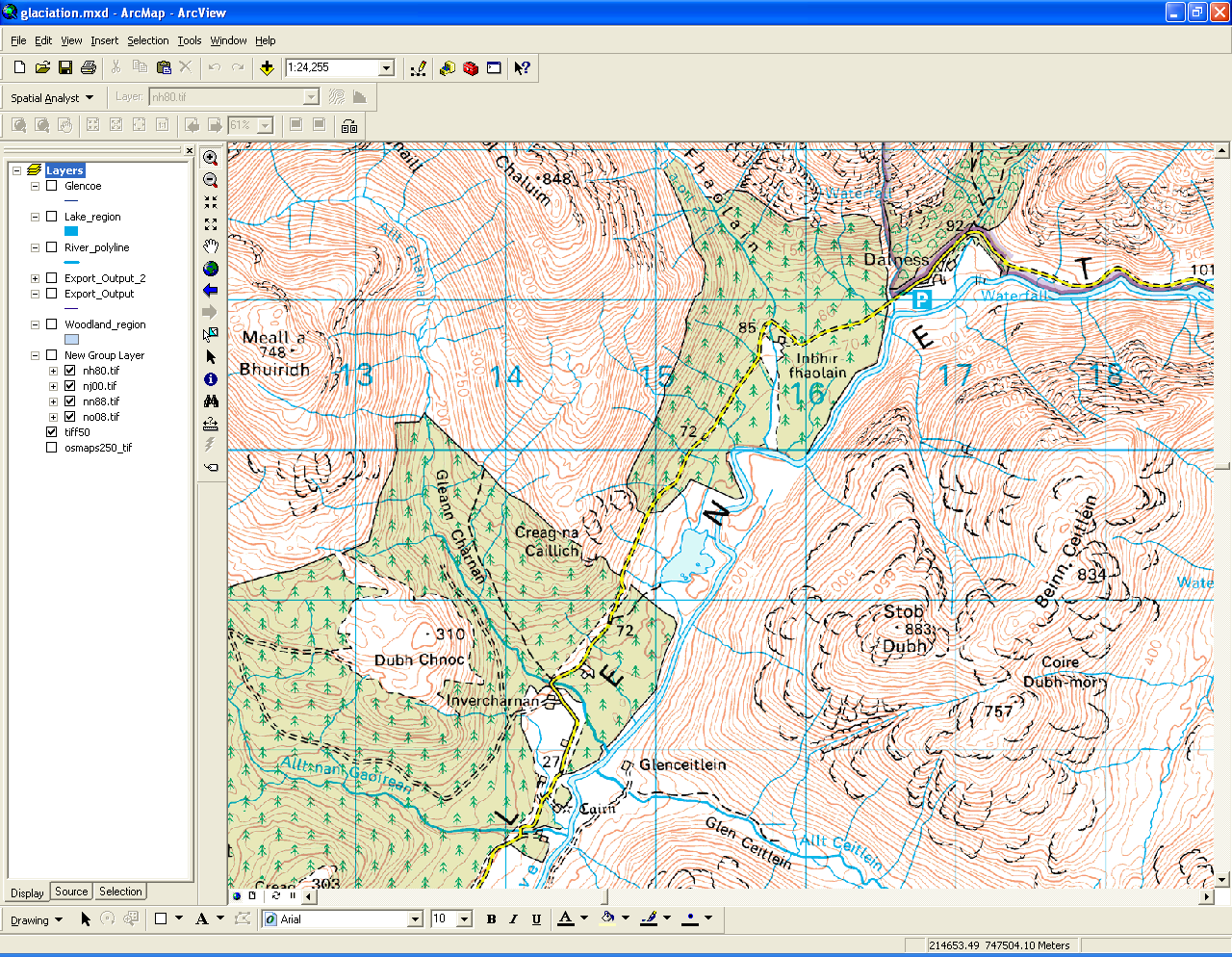 Large flat shaped features with steep sides (looking like a letter from the alphabet)
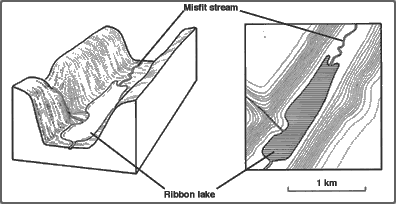 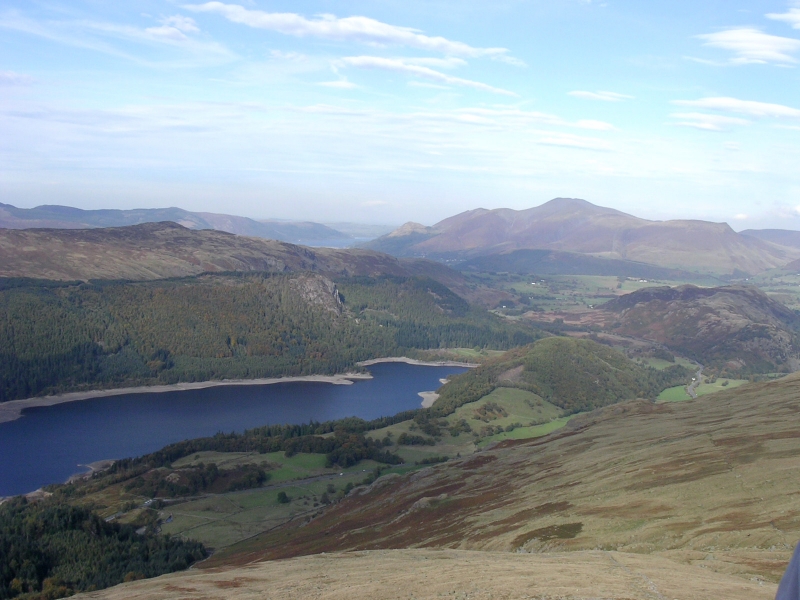 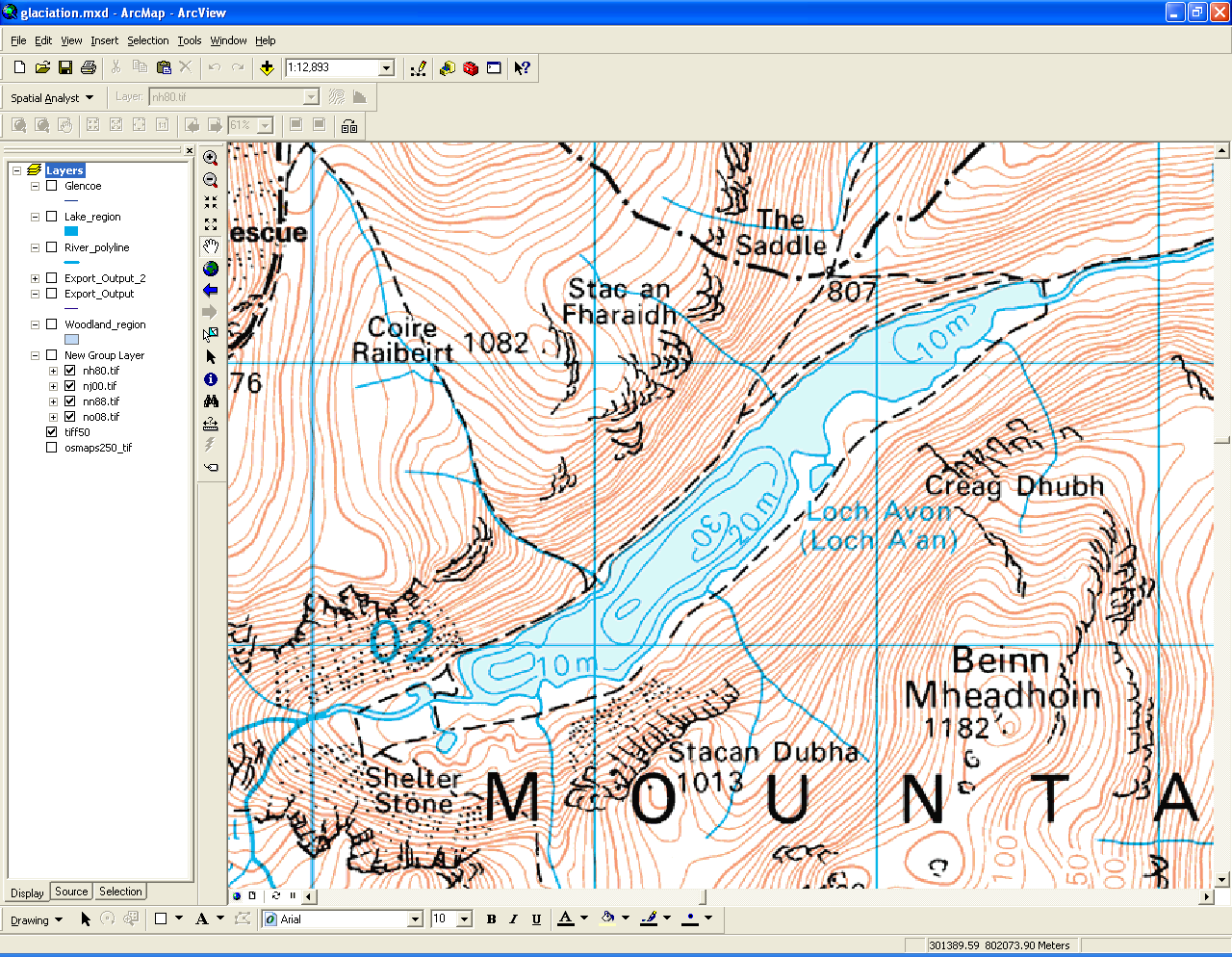 A long thin body of water found in the bottom of a glacial valley.
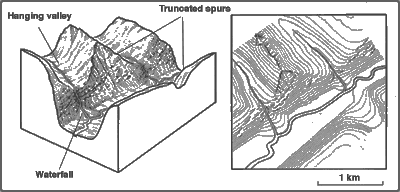 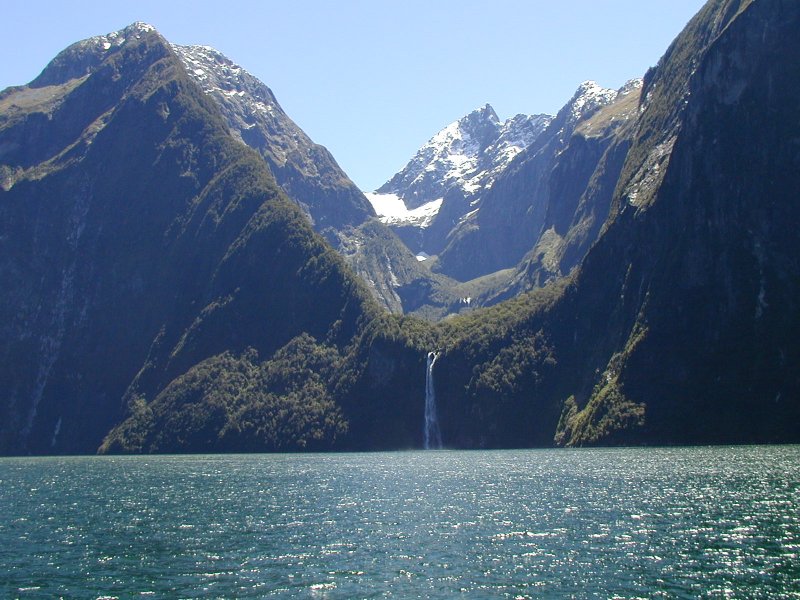 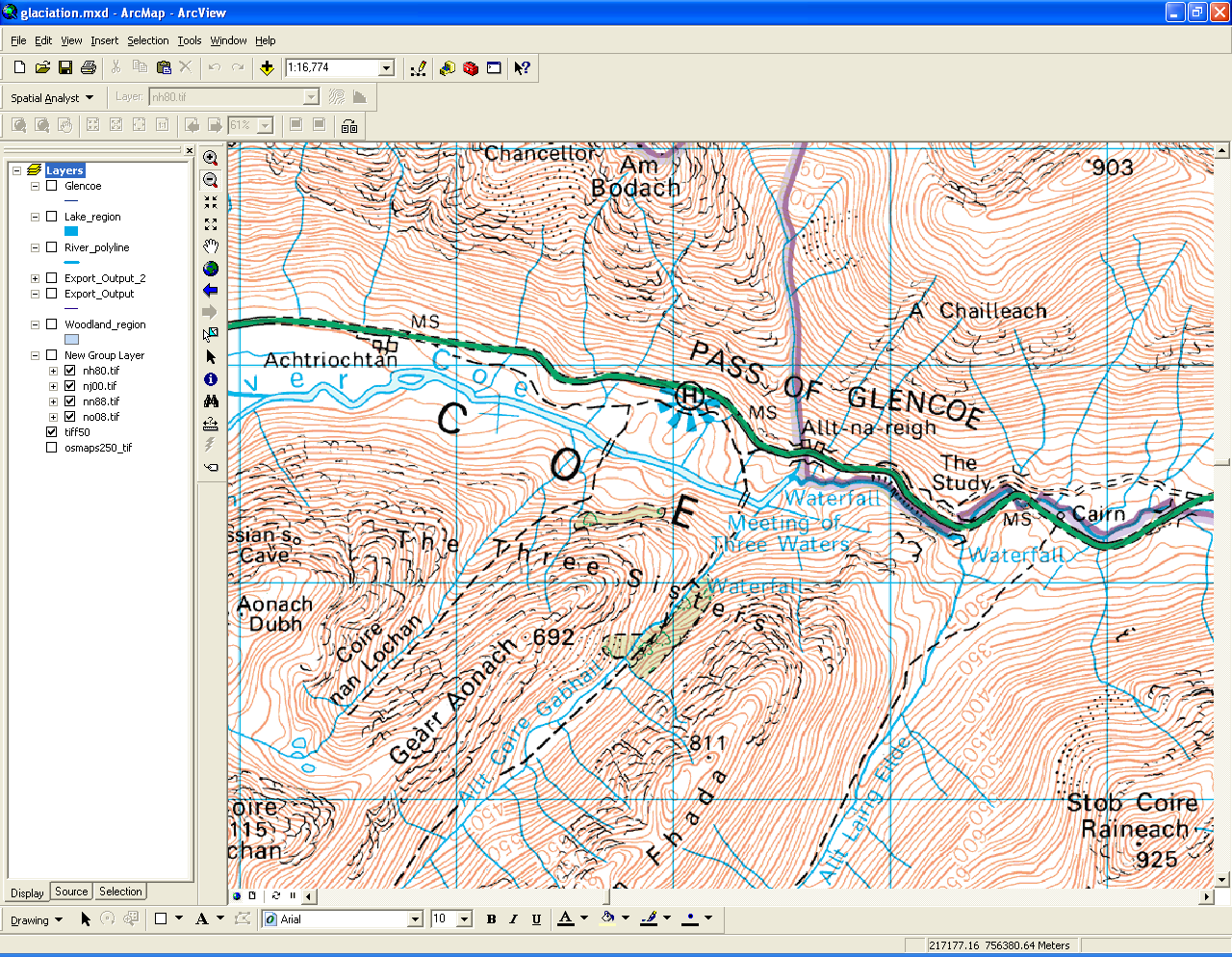 A glacial feature that hangs above a valley floor, the remainder has been truncated/ chopped off.  Often has a waterfall going over the edge.
Corrie
Pyramidal Peak
Hanging Valley
U-Shaped Valley
Arête
Ribbon Lake
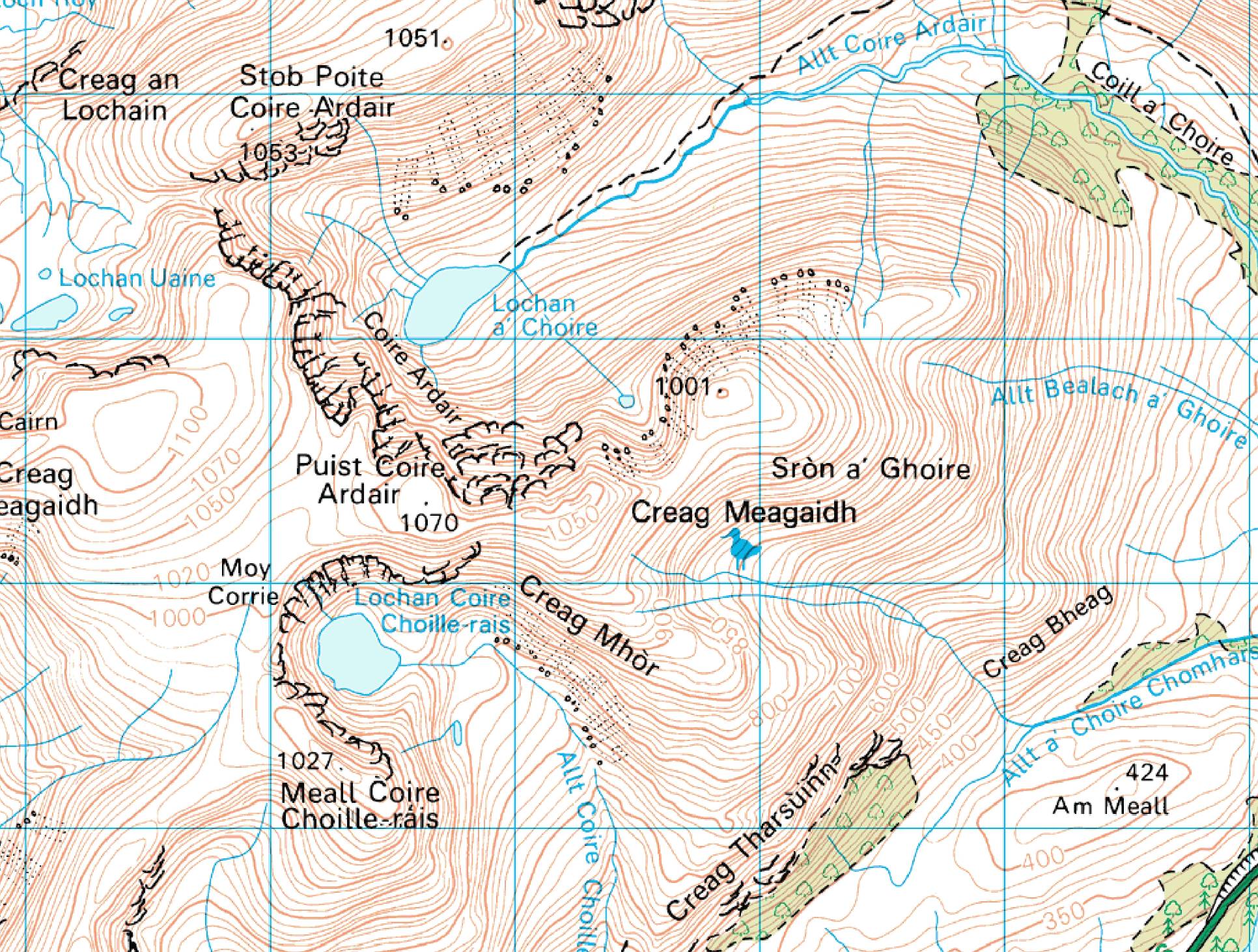 Corrie
Pyramidal Peak
Hanging Valley
U-Shaped Valley
Arête
Ribbon Lake
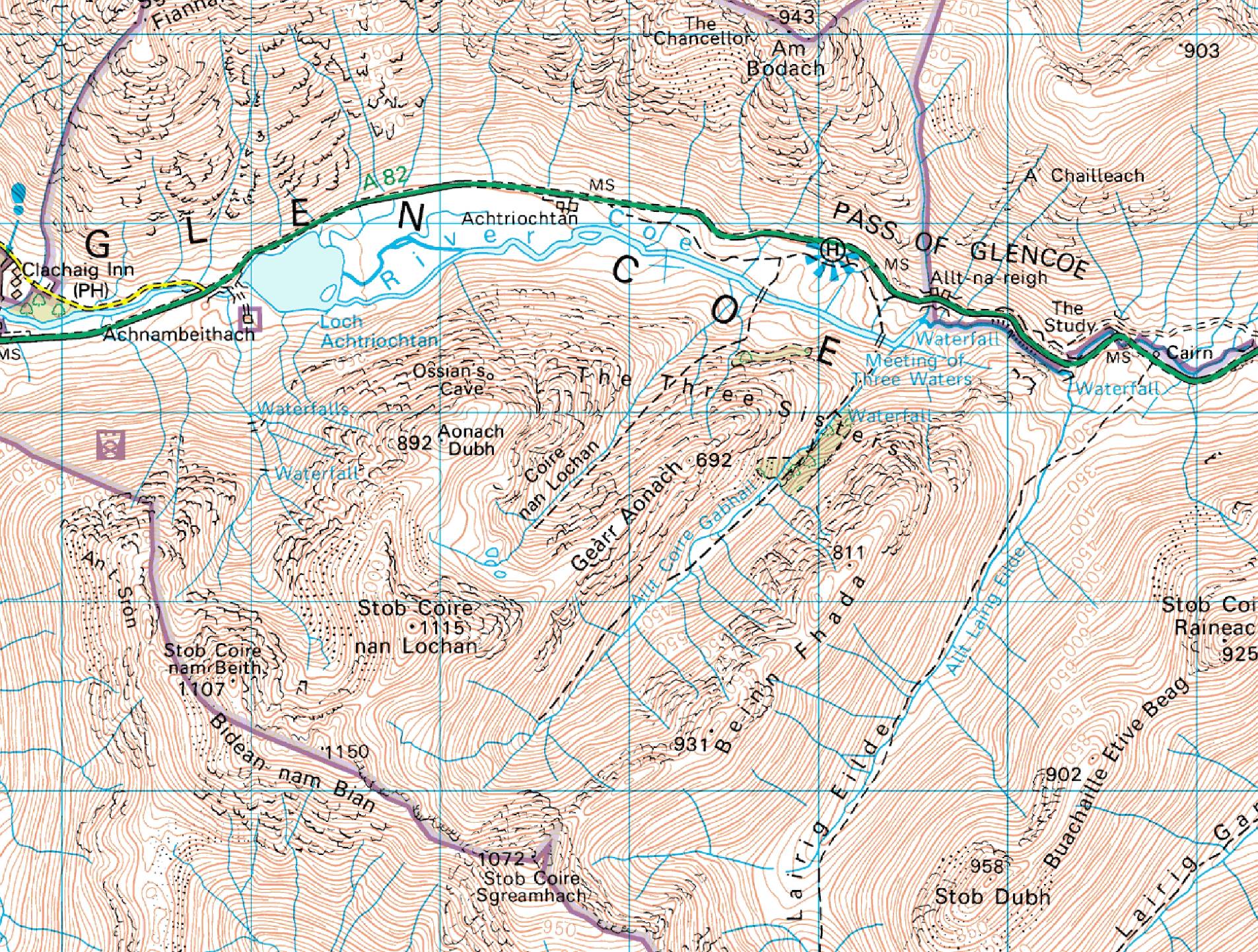 Corrie
Pyramidal Peak
Hanging Valley
U-Shaped Valley
Arête
Ribbon Lake
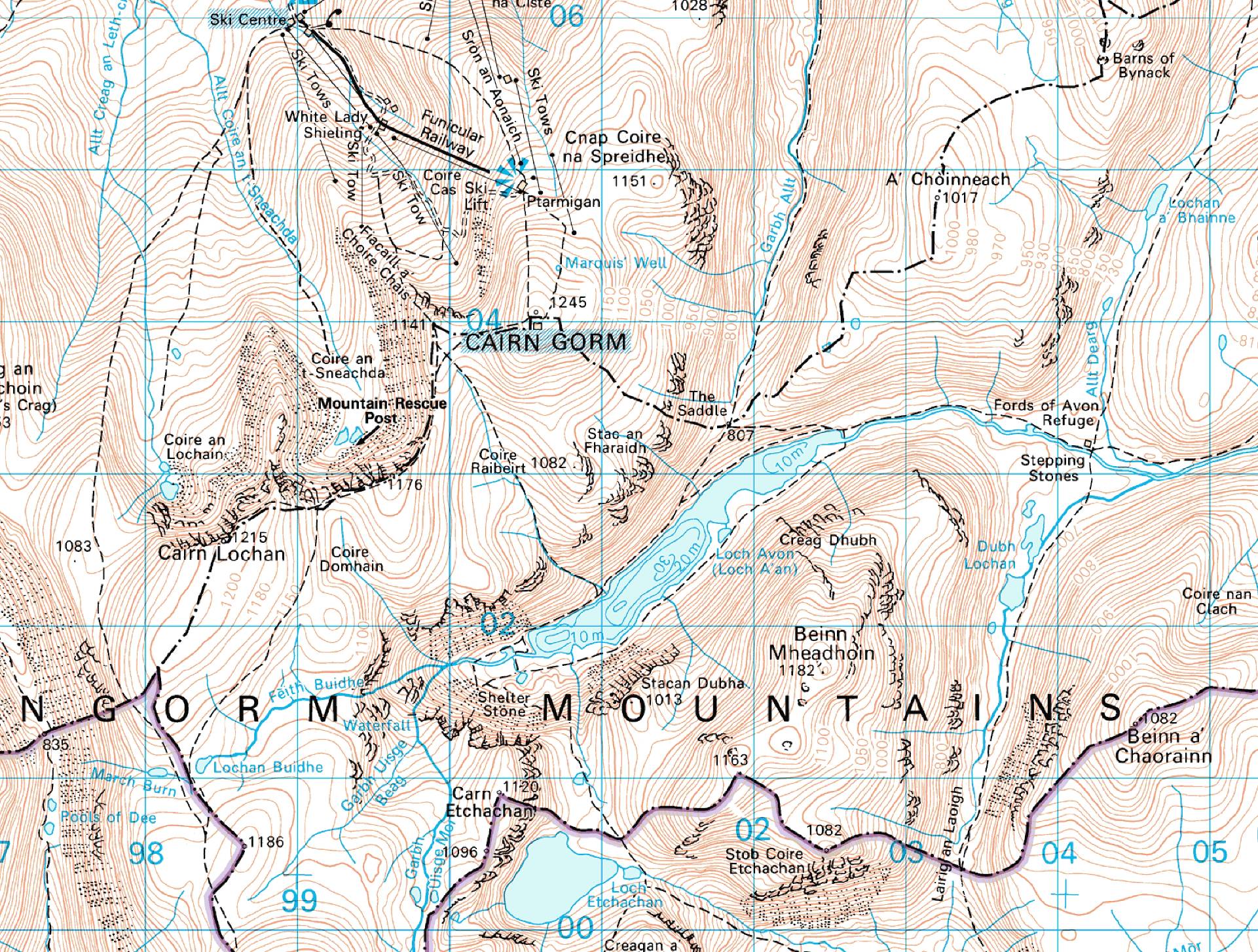 Higher 2012 Paper 1
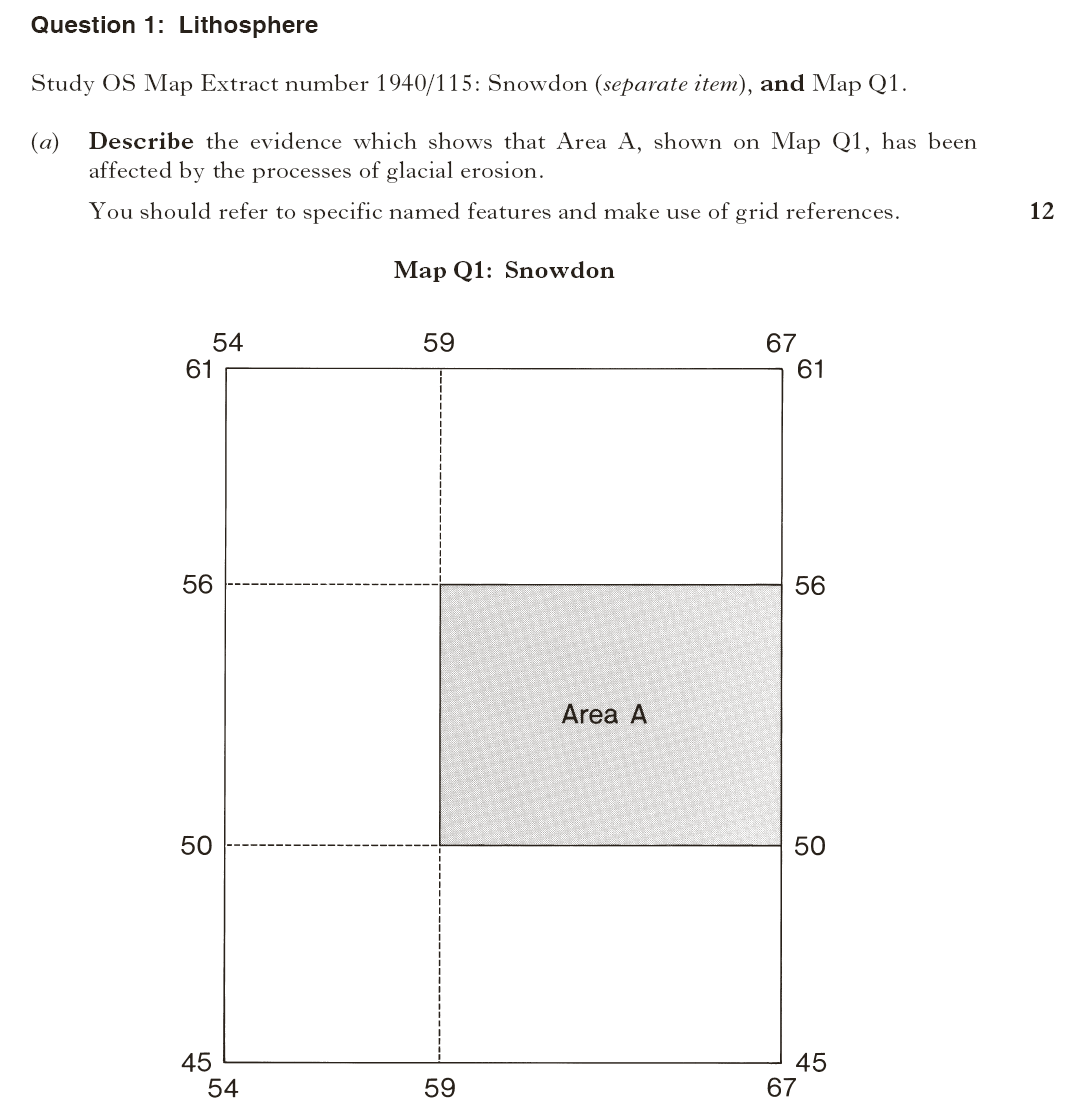 Summary
To learn how to identify glacial landforms on O.S. Maps.
Past Paper Question
With the aid of annotated diagrams, explain the processes involved in the formation of a terminal moraine. 

(9 marks)
Tips:
Must have a well annotated diagrams (could be before, during and after glaciation), 
Refer to your diagrams throughout.